Rowlands Gill Primary School
Virtual Sports Week 
Winner Certificates
A huge thank you to all of you who took part in our Sports week events
and many congratulations to the winners.  
We have produced a certificate for the winner of each event in each class, as well as a special certificate to the adult and sibling who were best overall.  

We would also like say a massive thank you to Miss Latto, our Sports Apprentice, who prepared and documented the whole event.
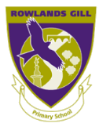 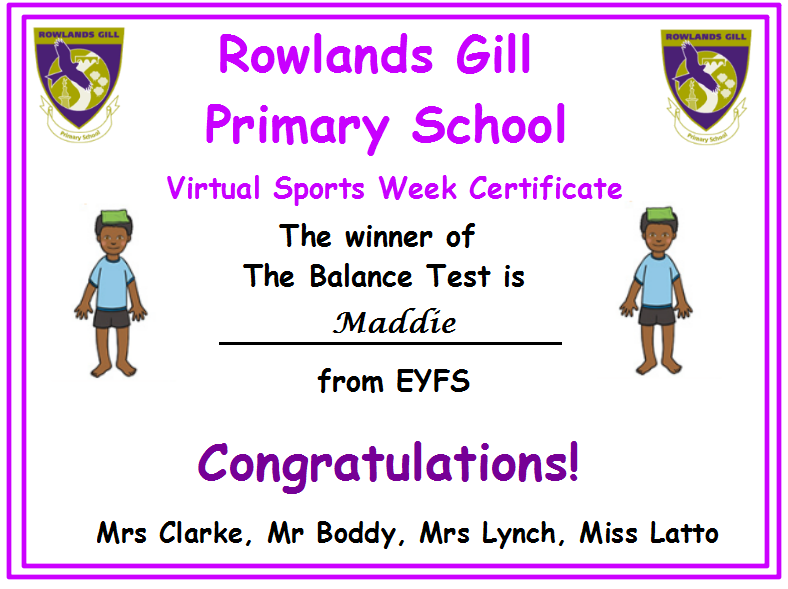 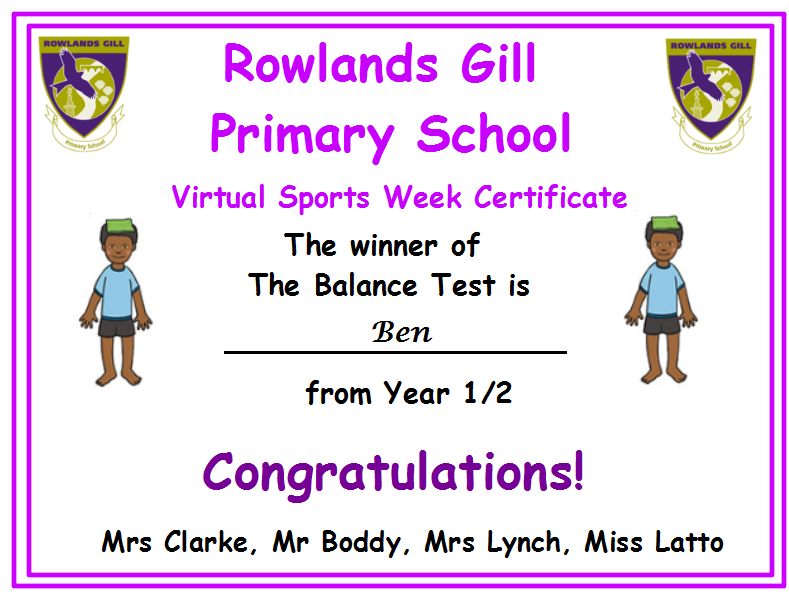 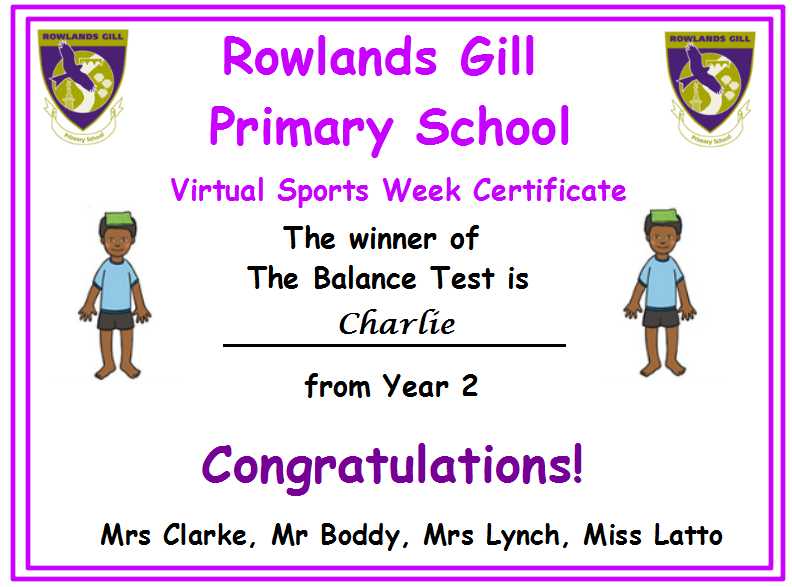 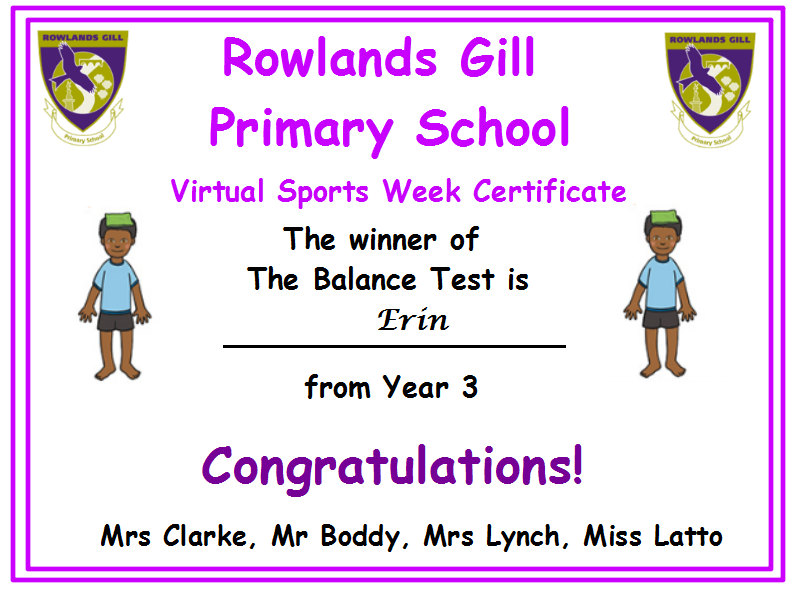 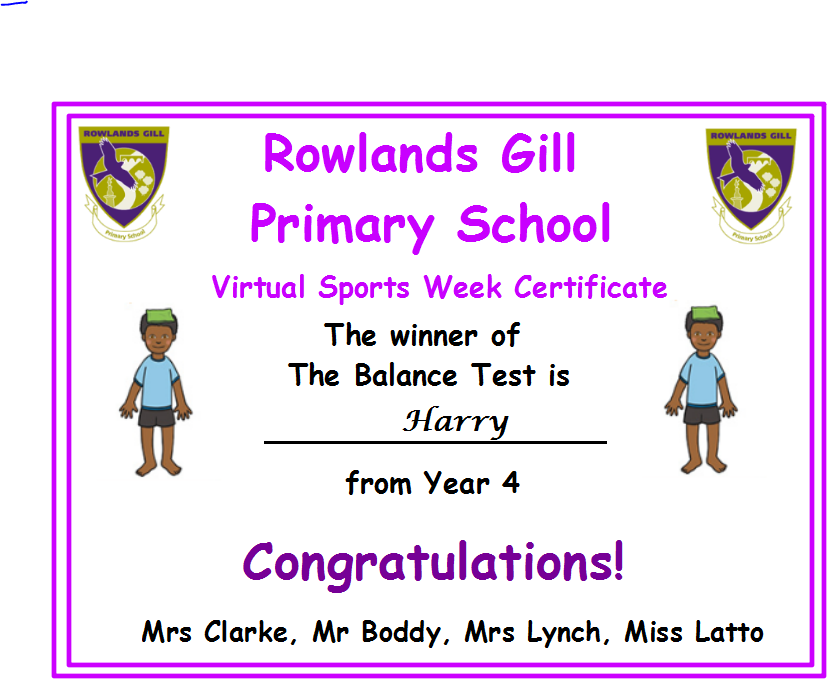 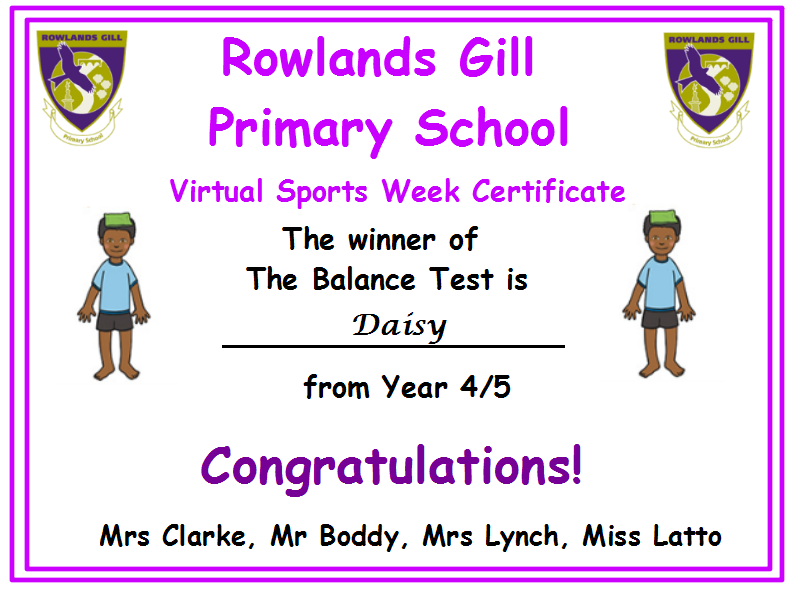 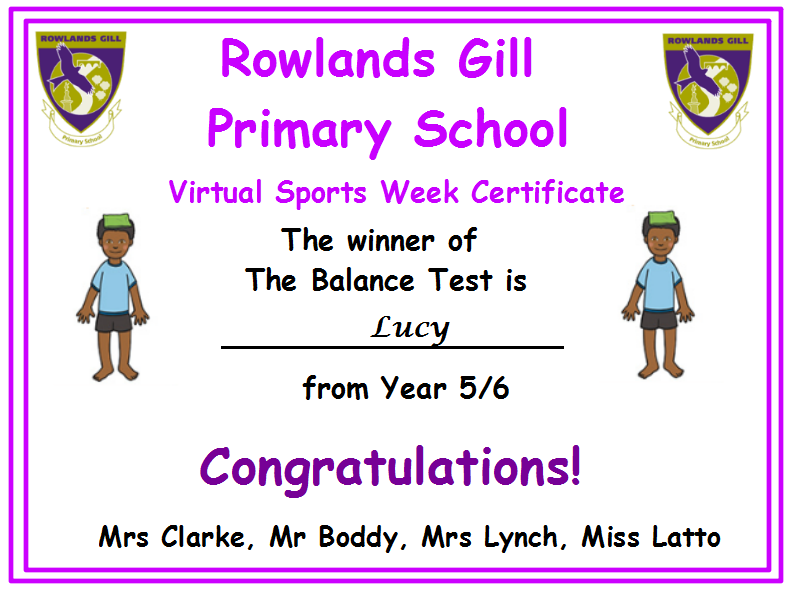 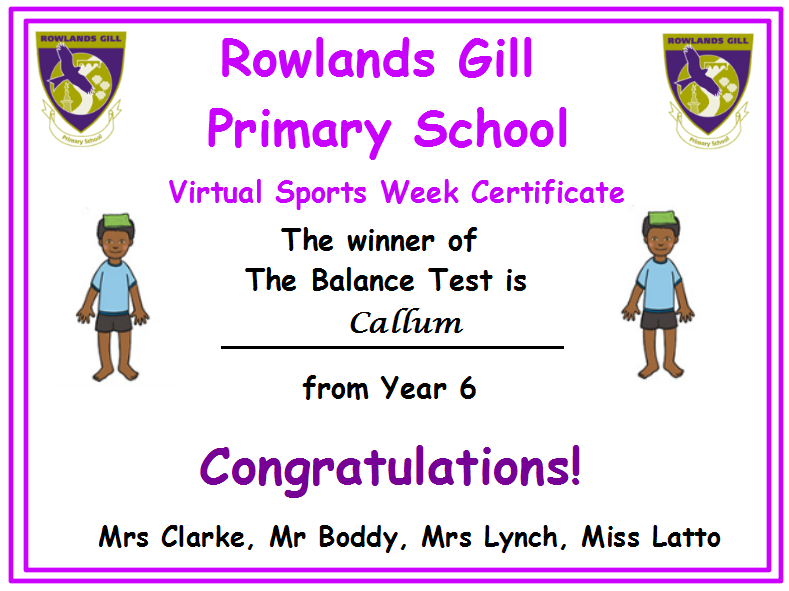 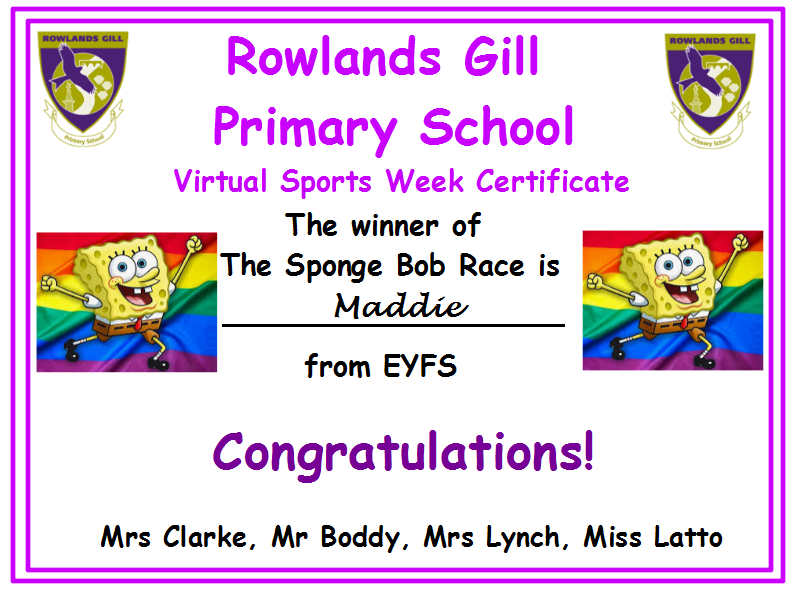 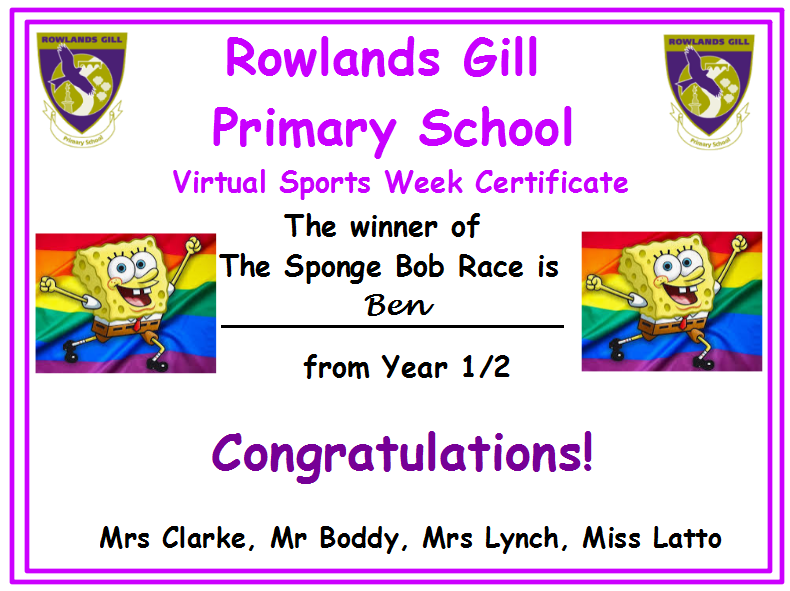 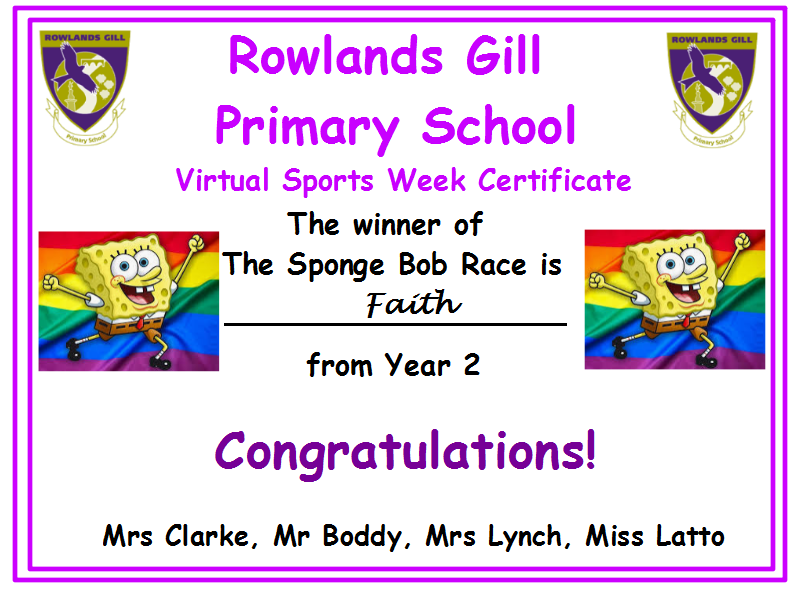 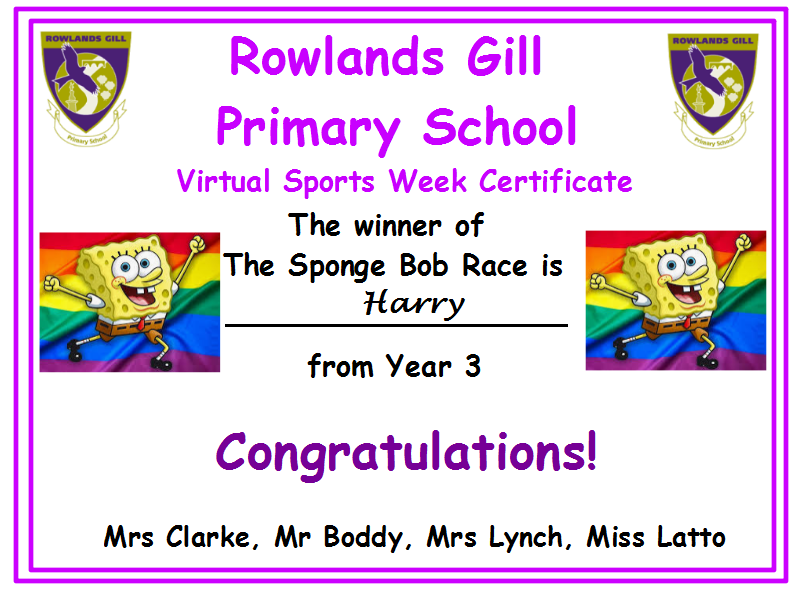 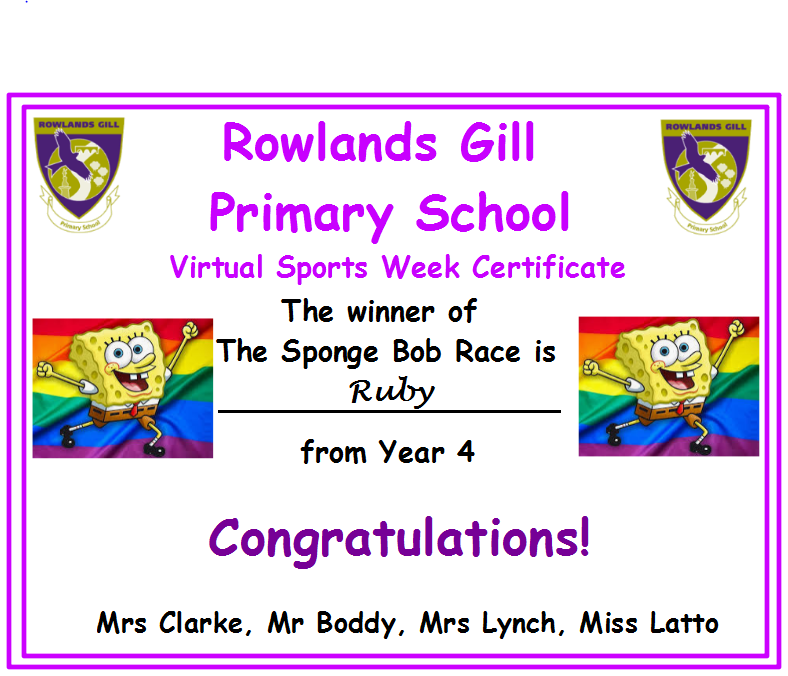 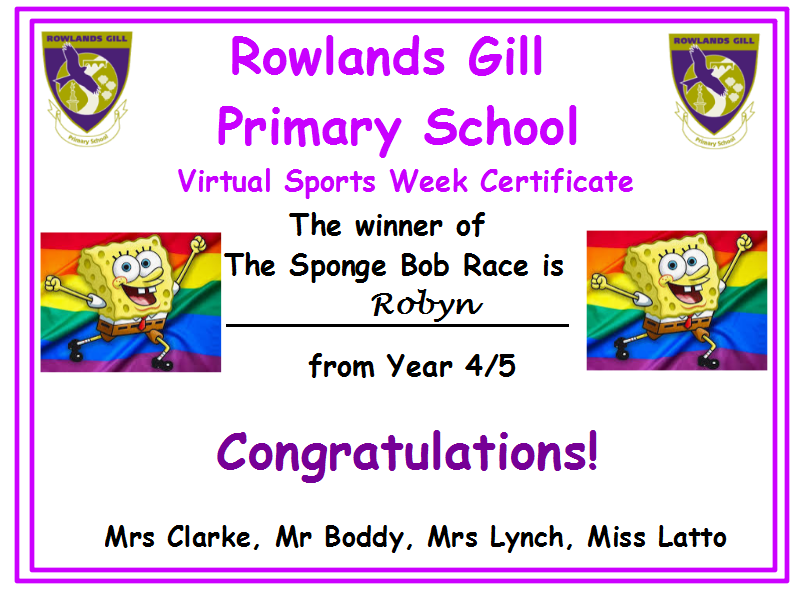 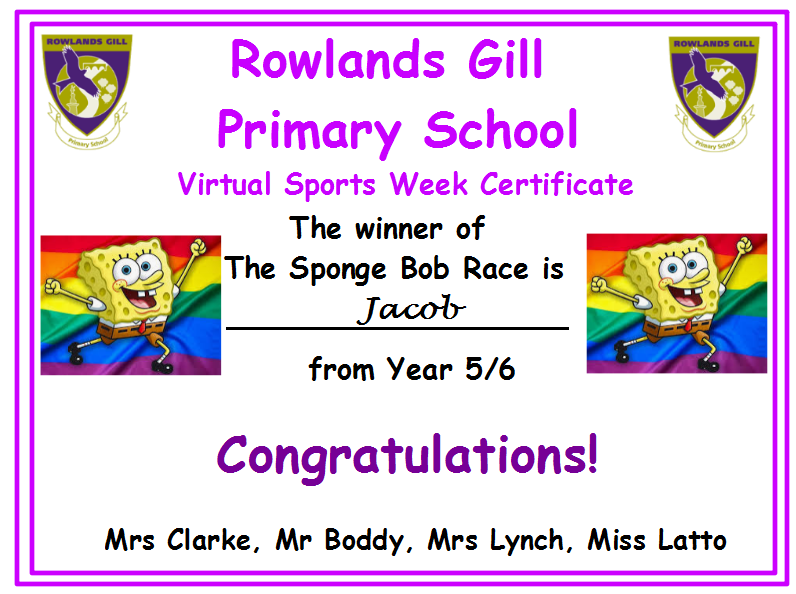 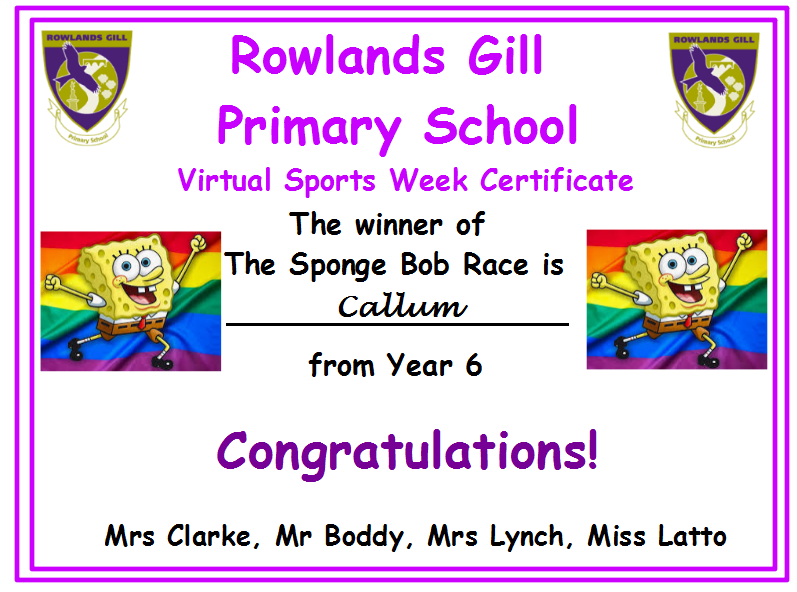 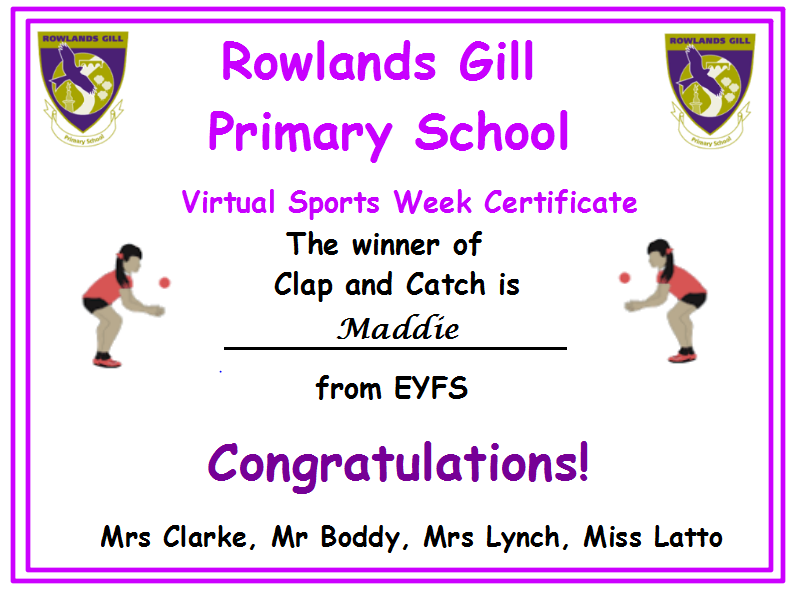 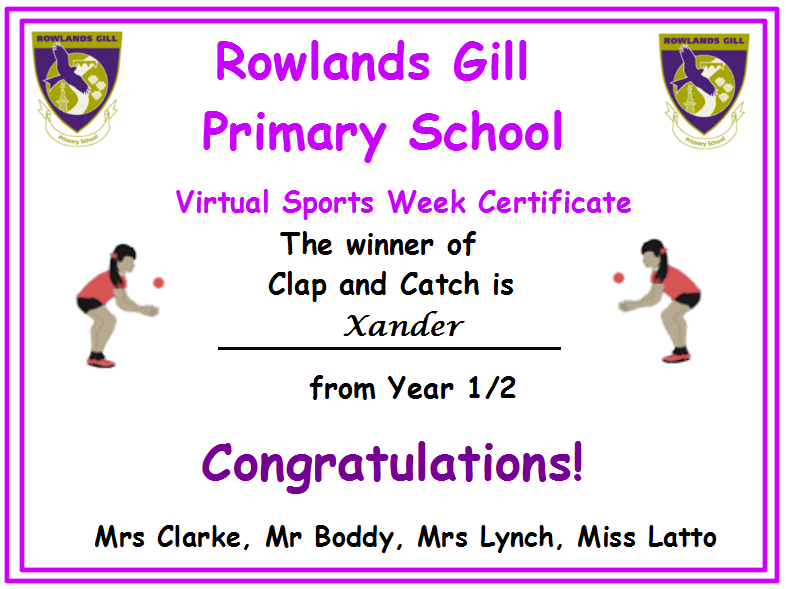 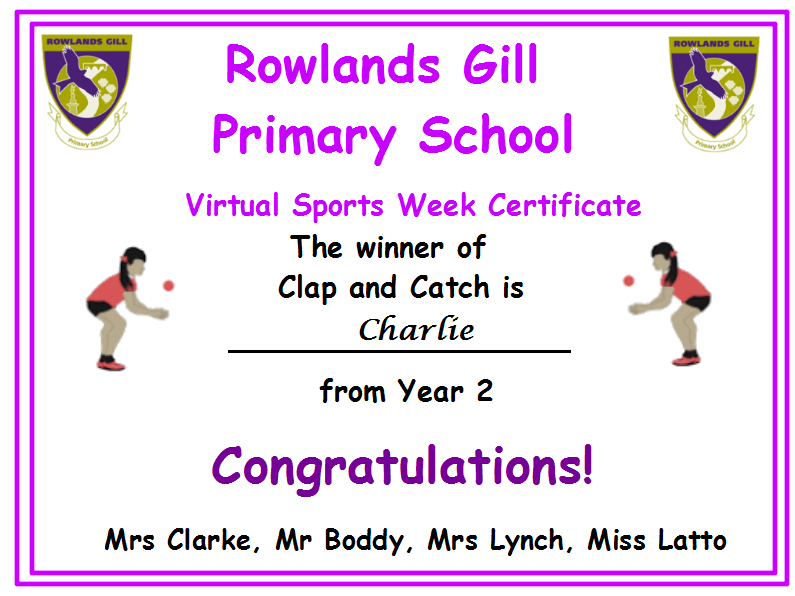 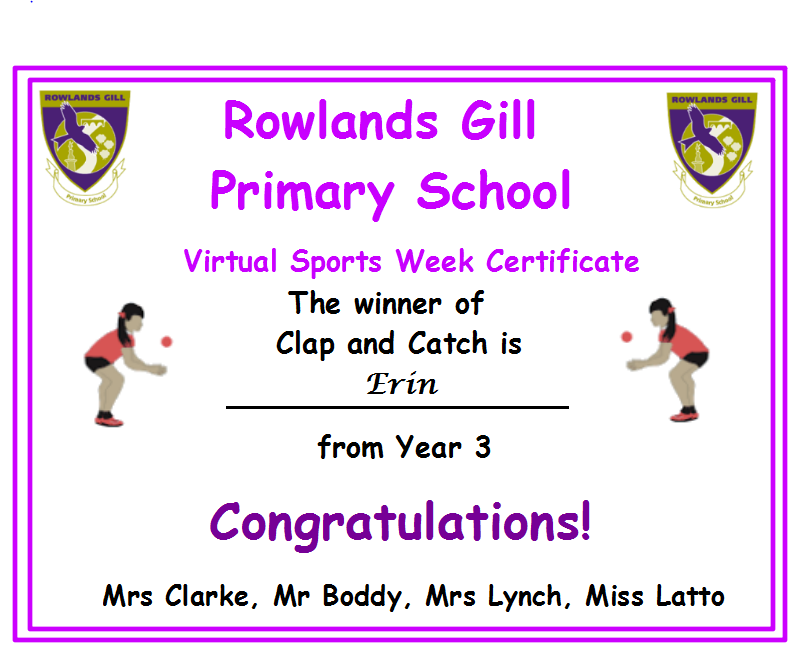 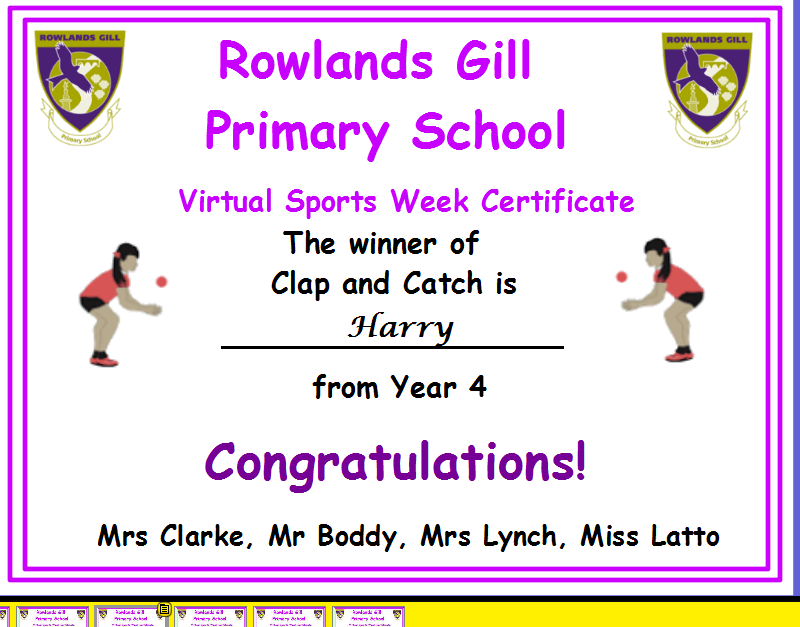 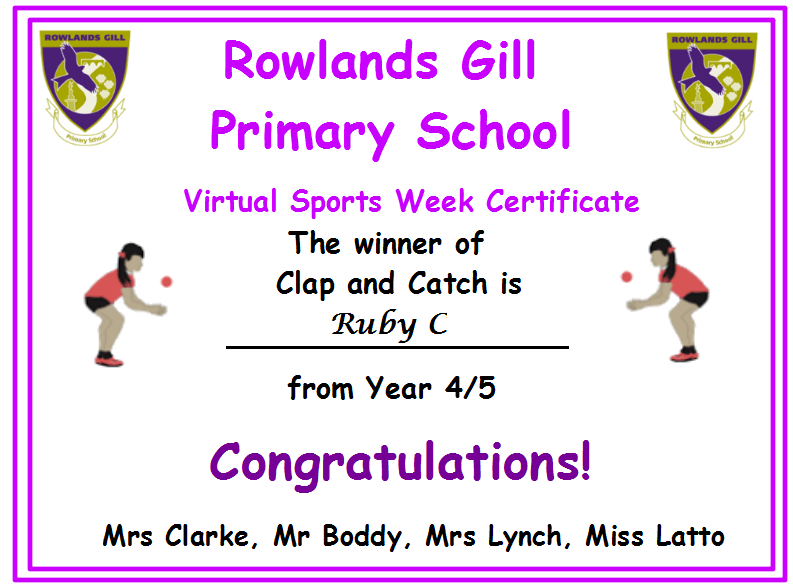 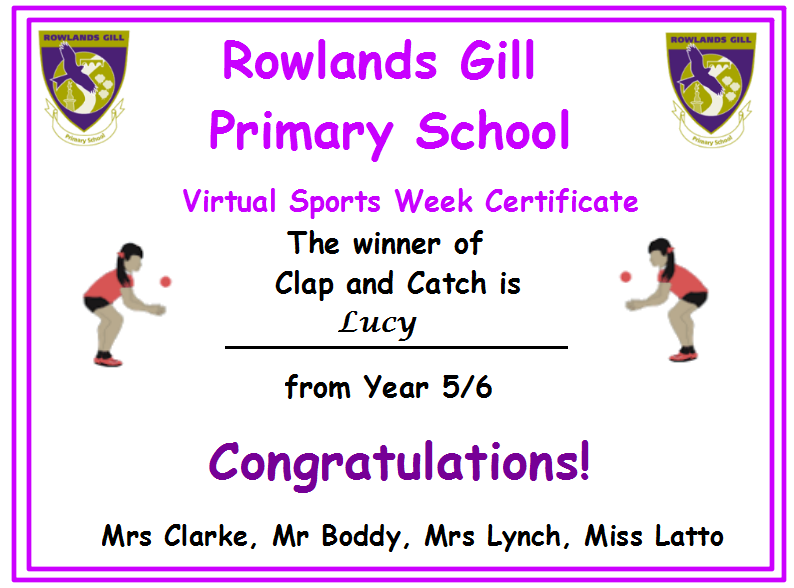 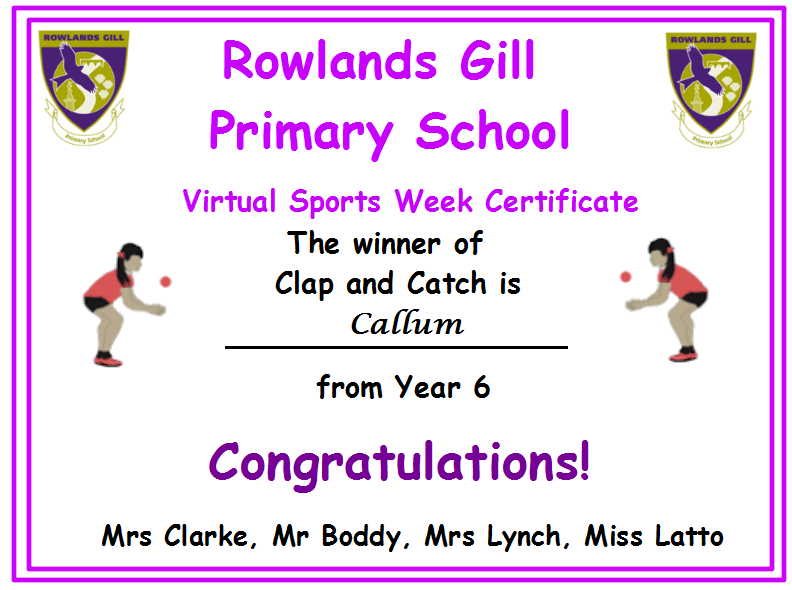 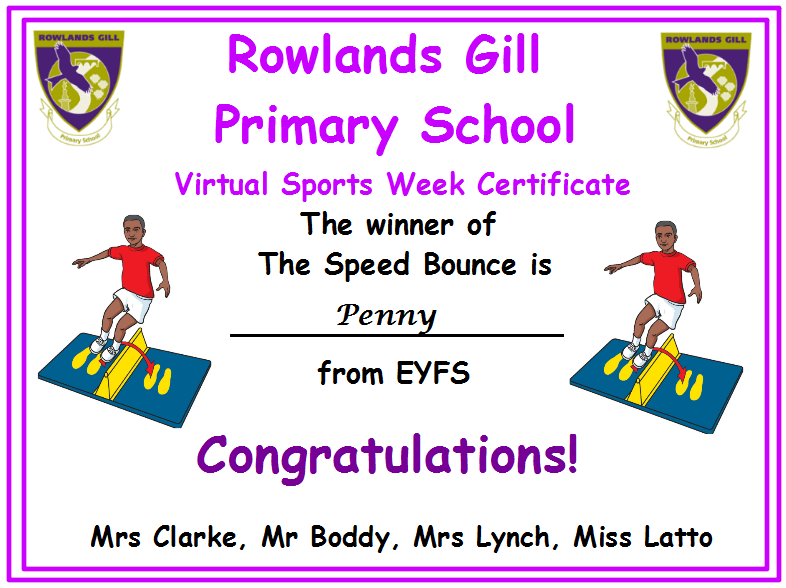 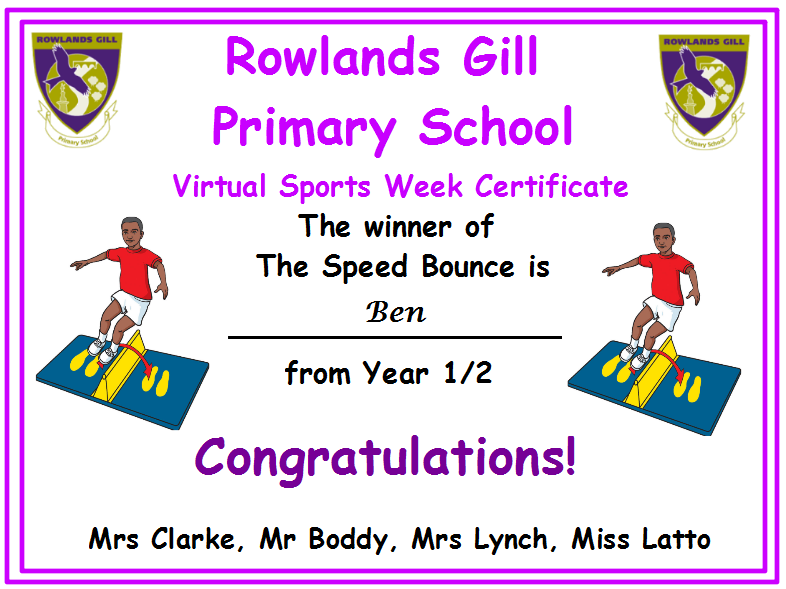 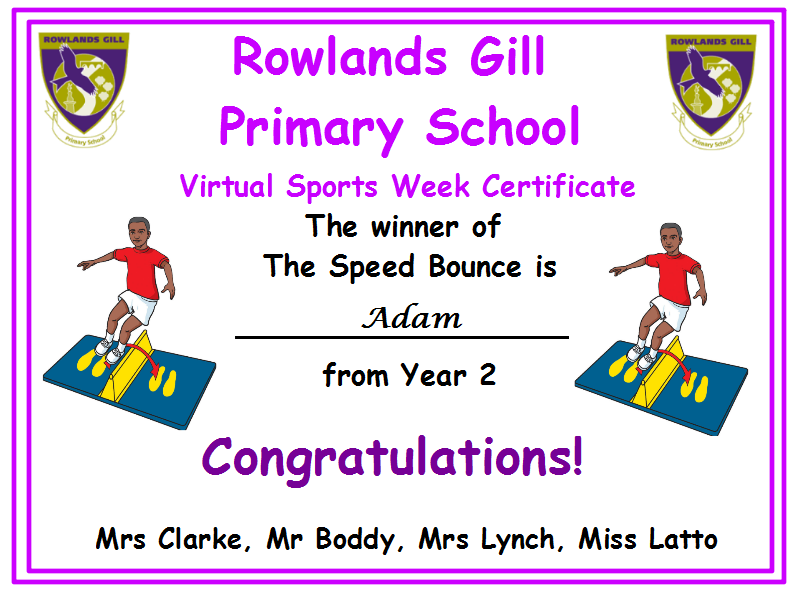 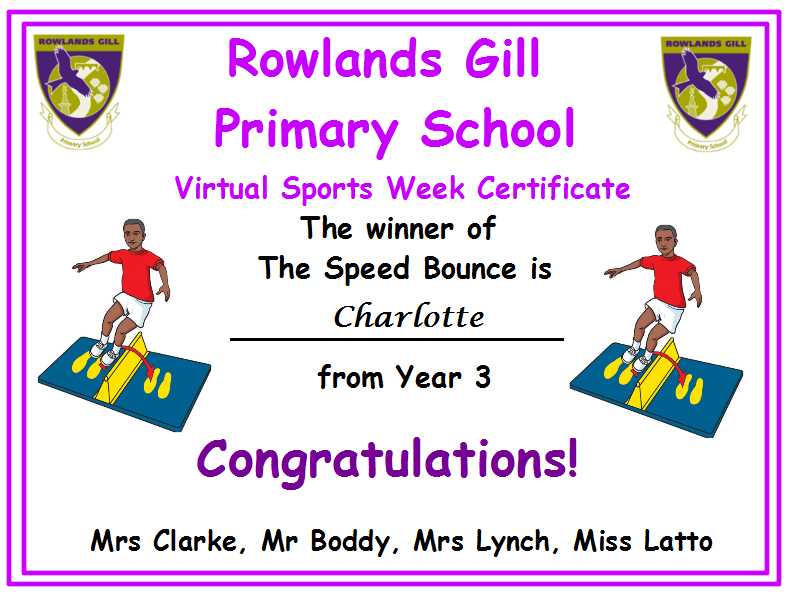 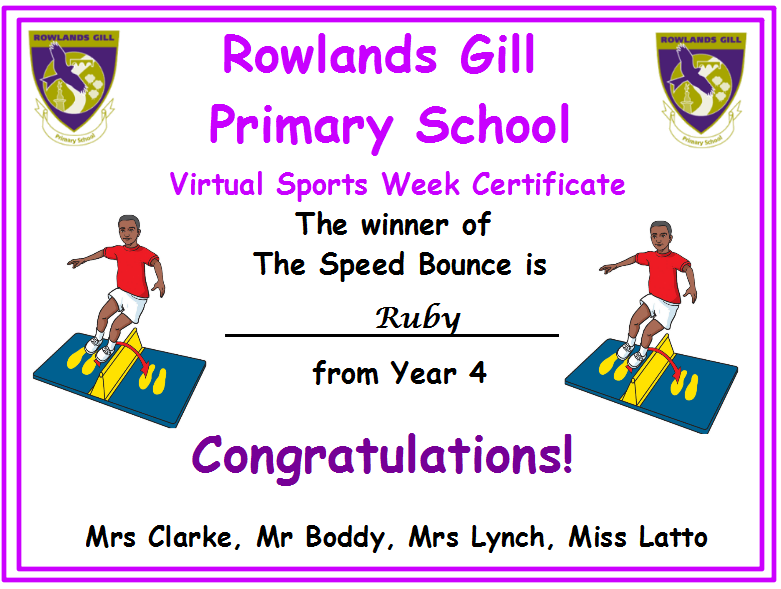 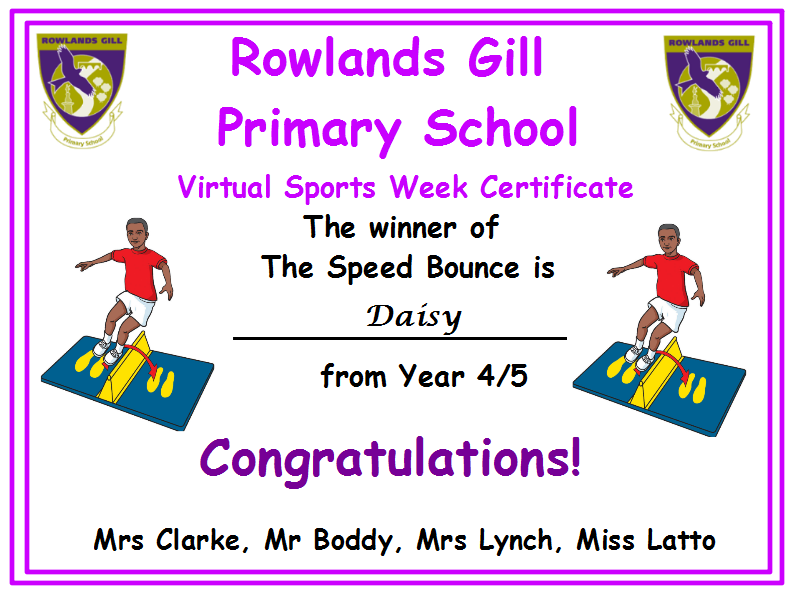 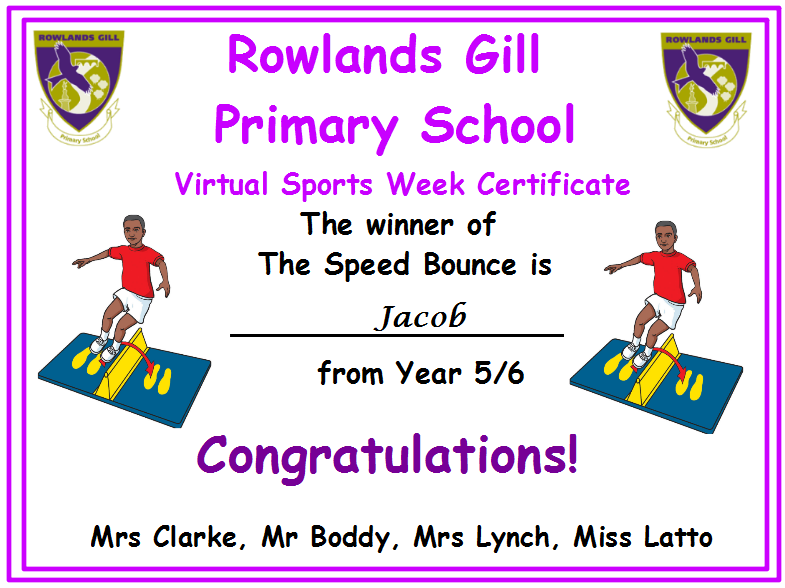 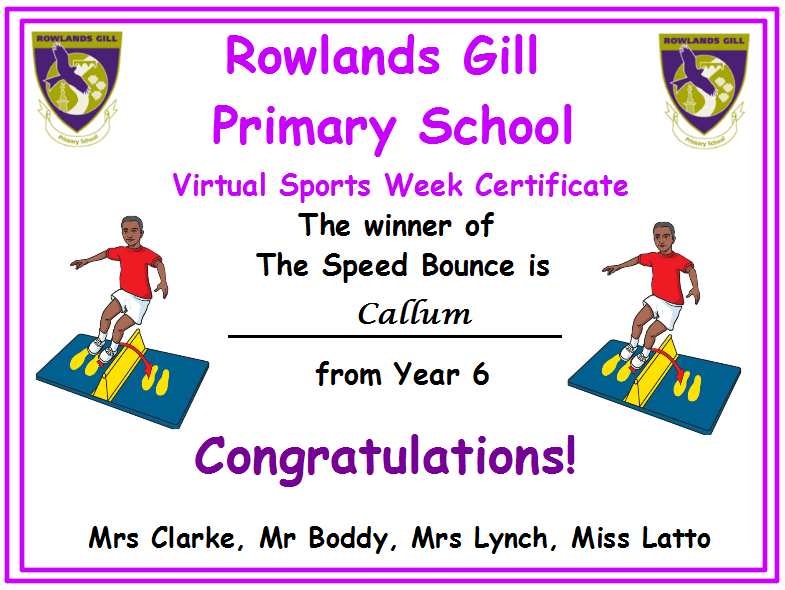 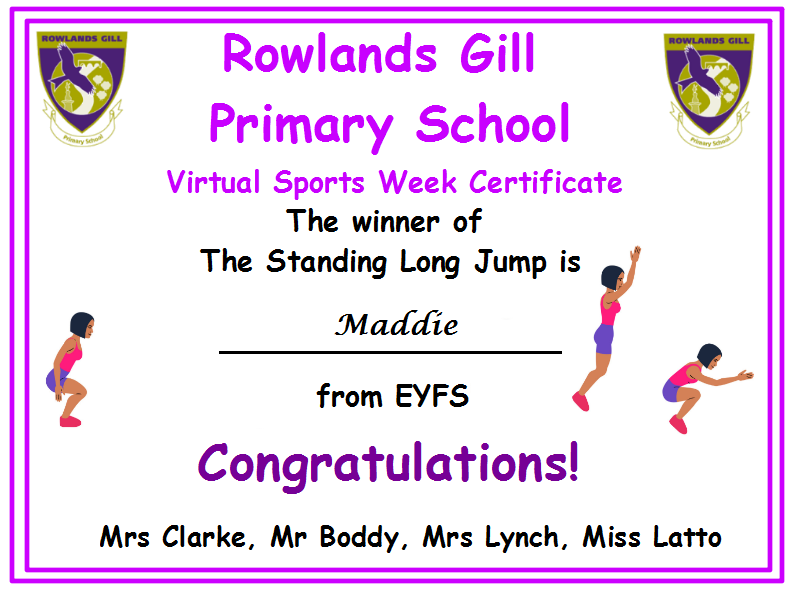 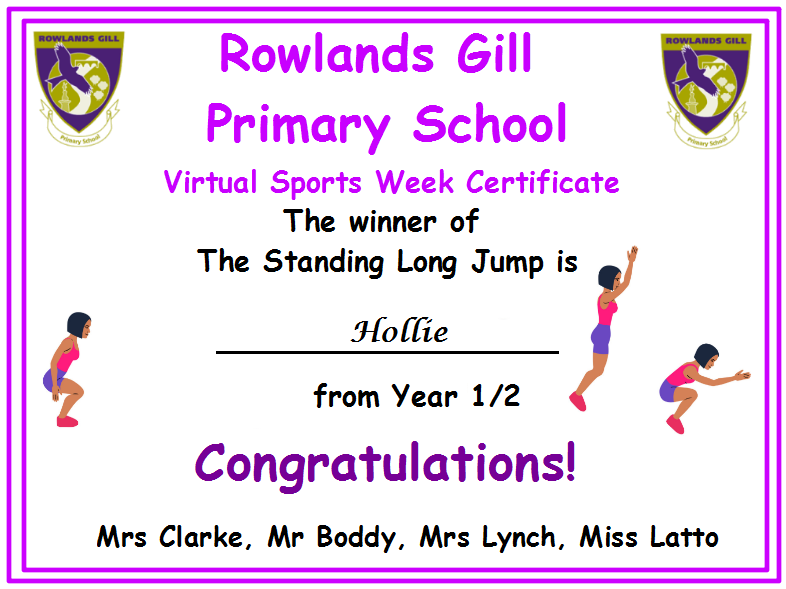 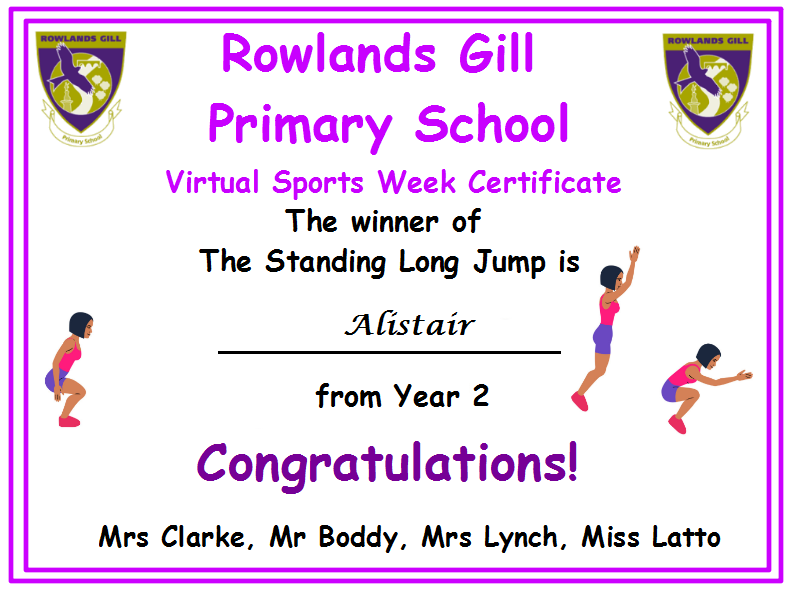 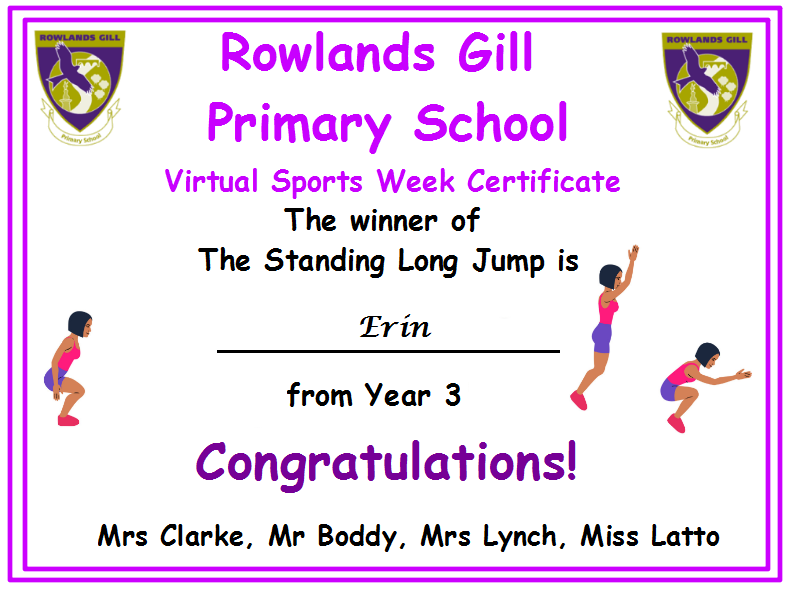 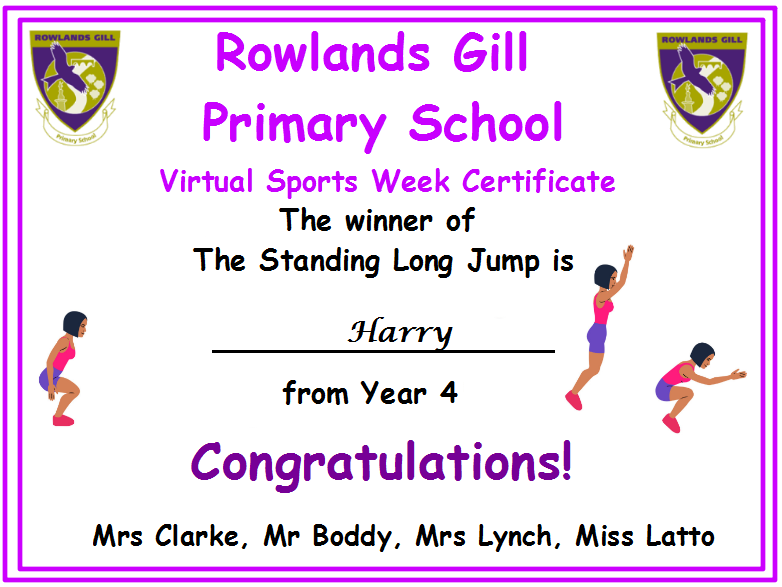 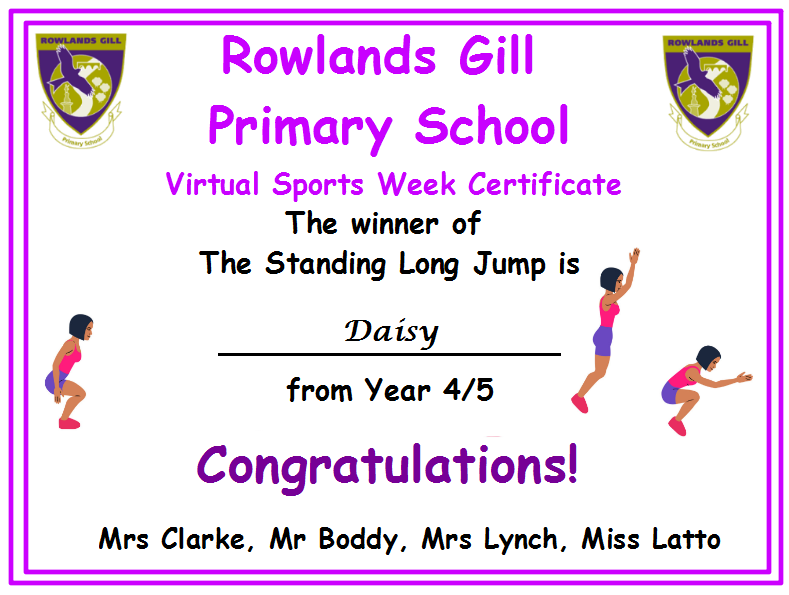 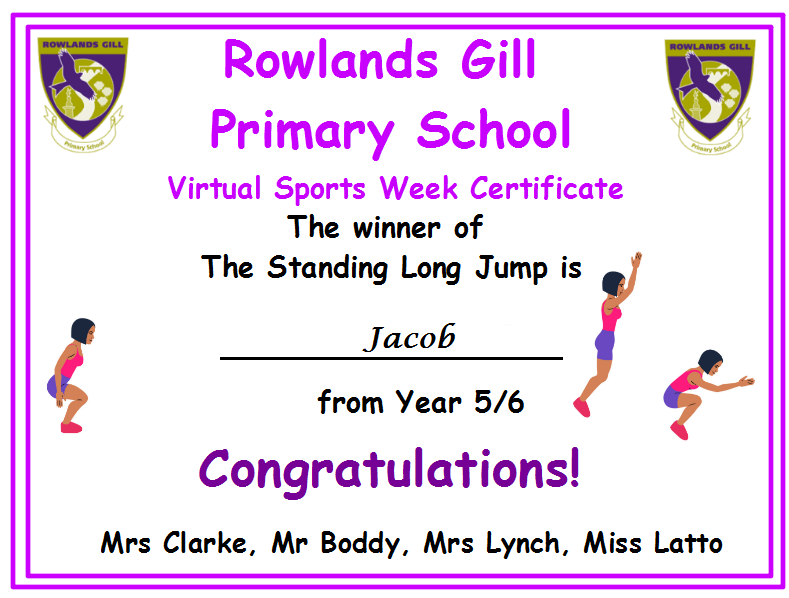 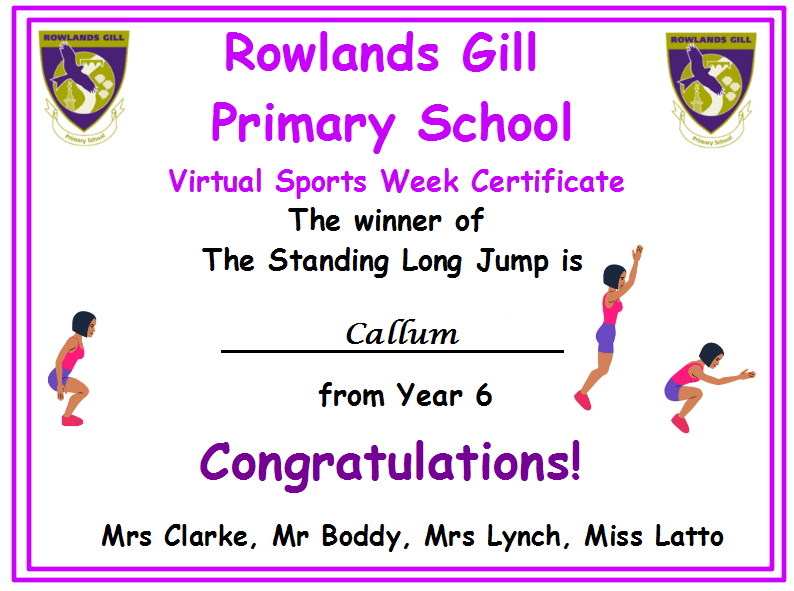 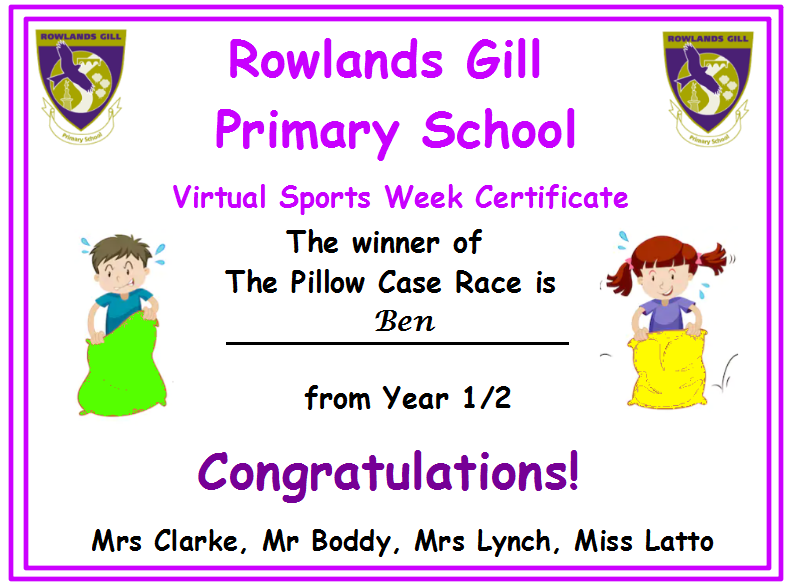 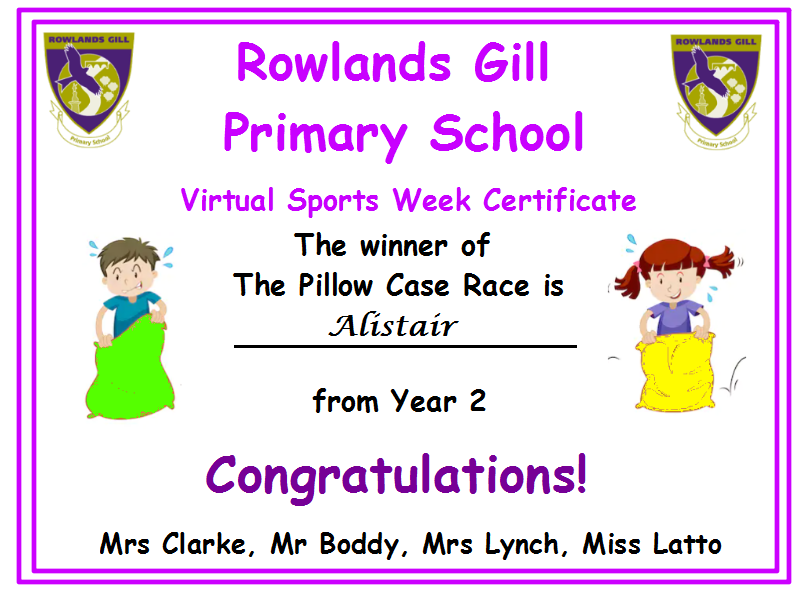 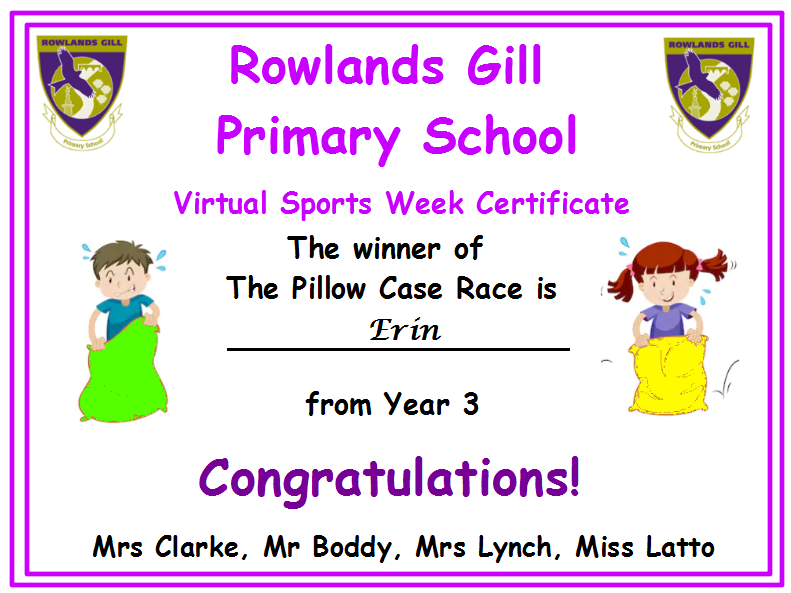 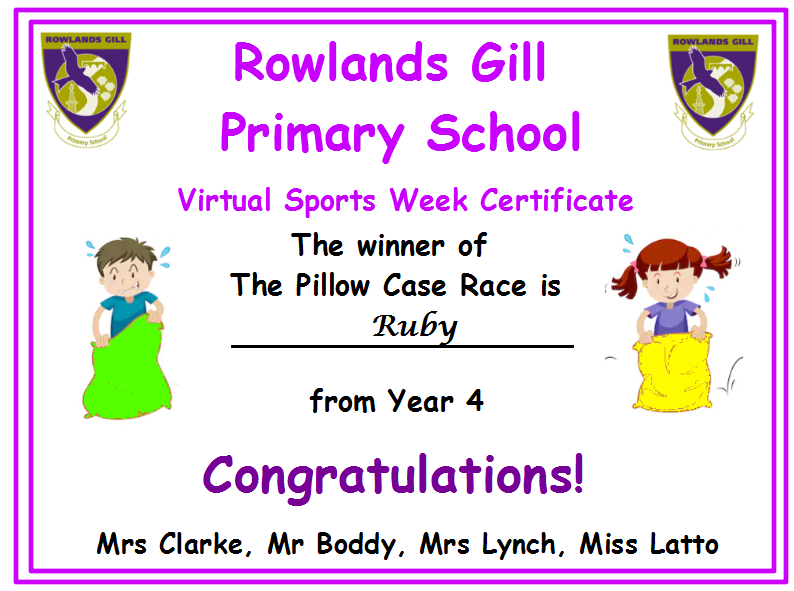 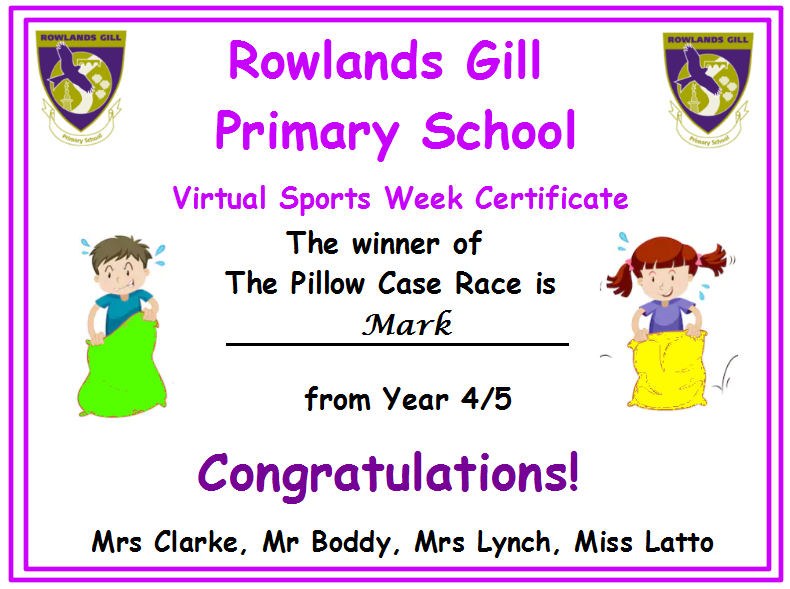 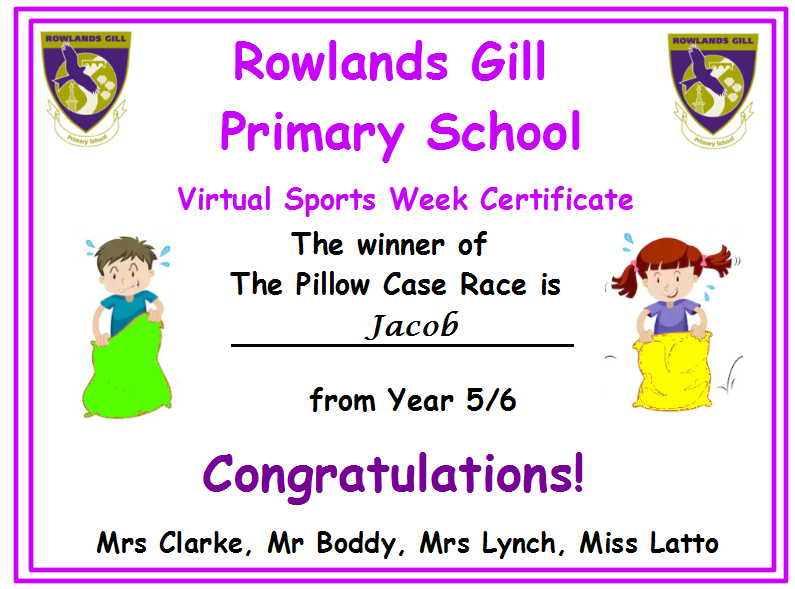 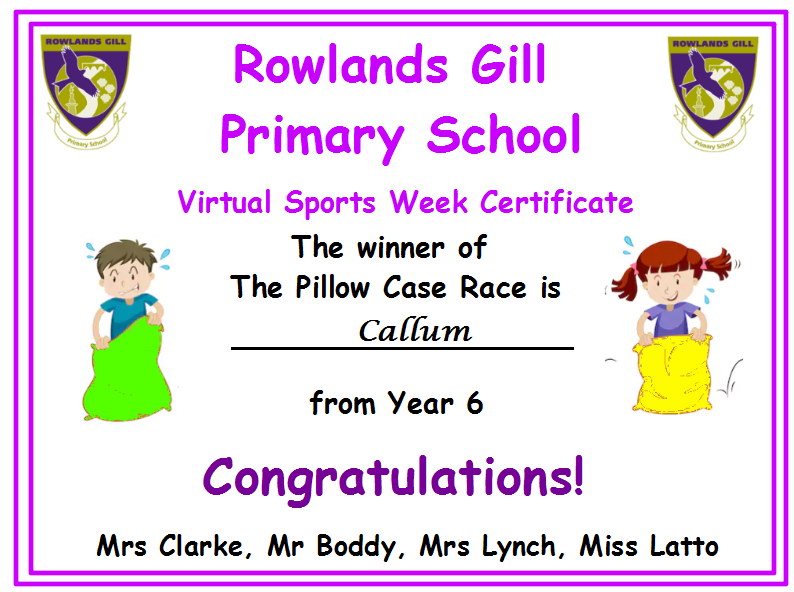 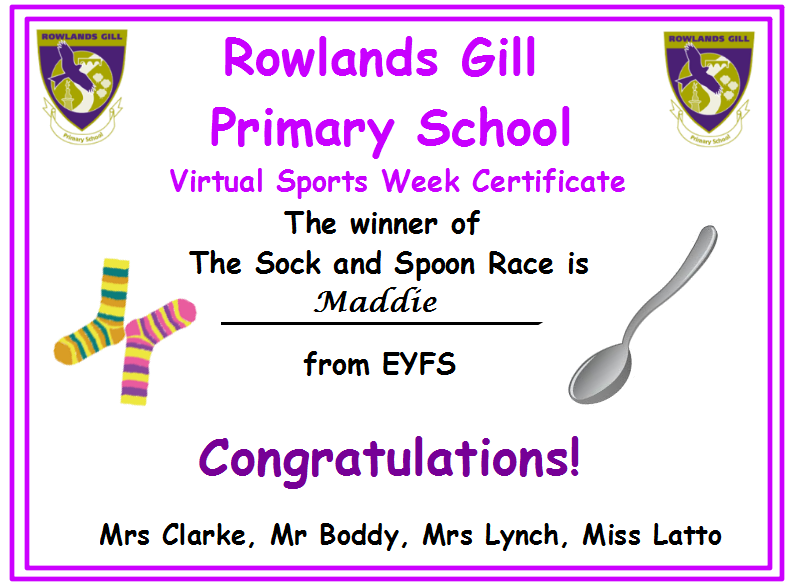 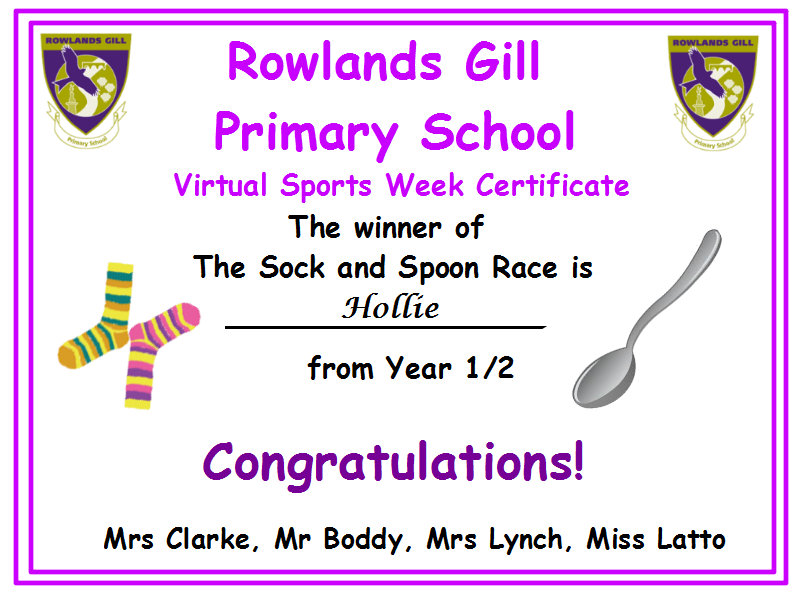 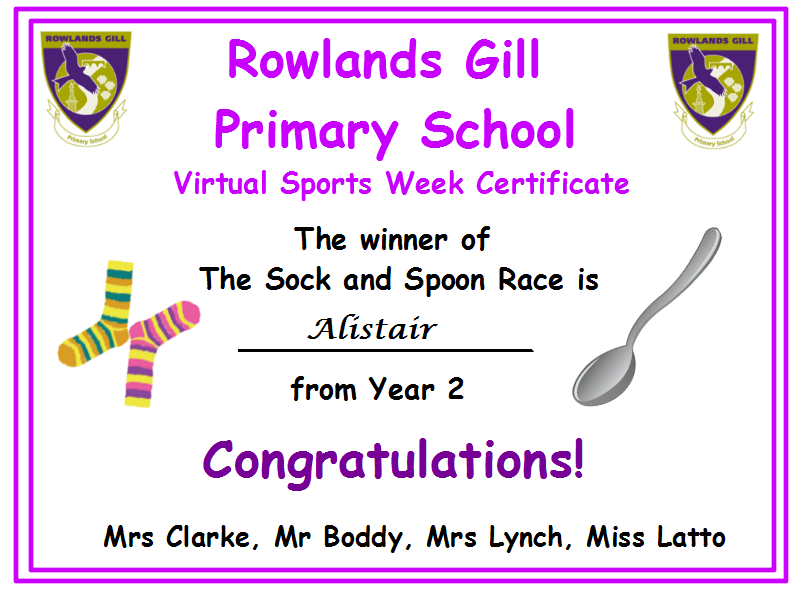 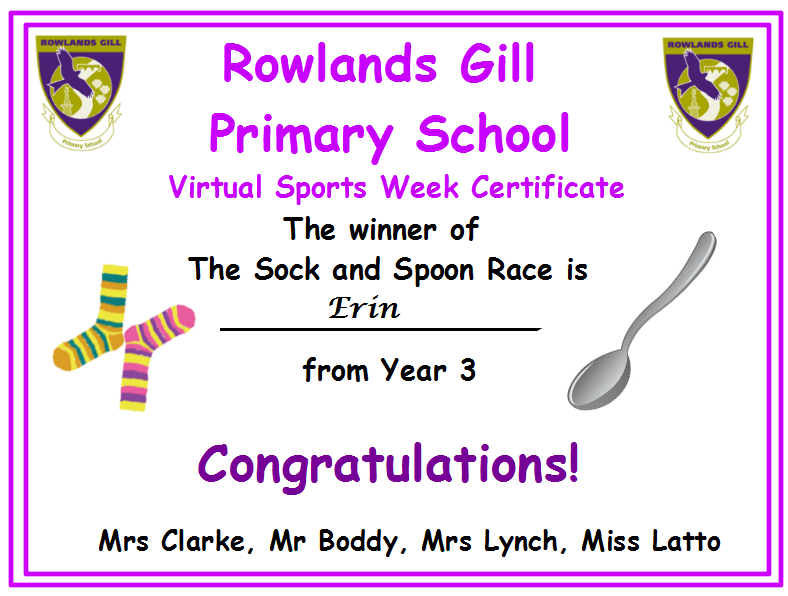 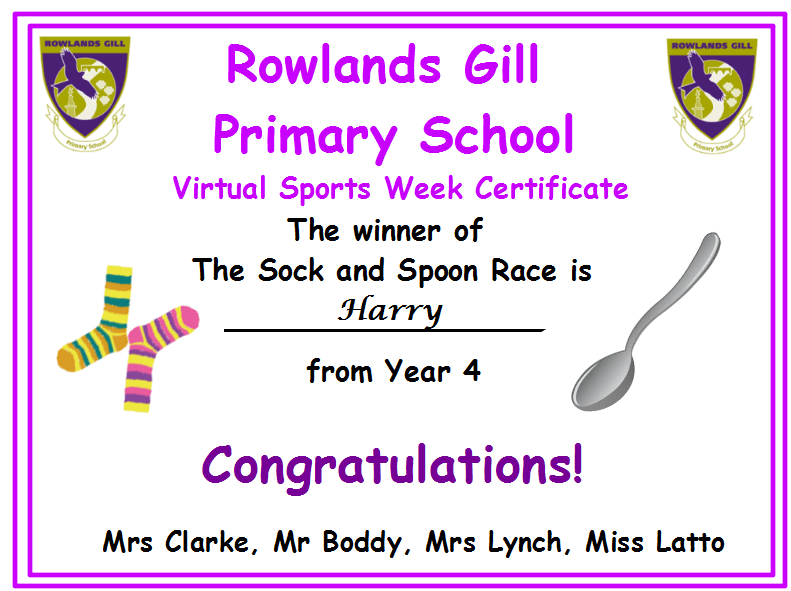 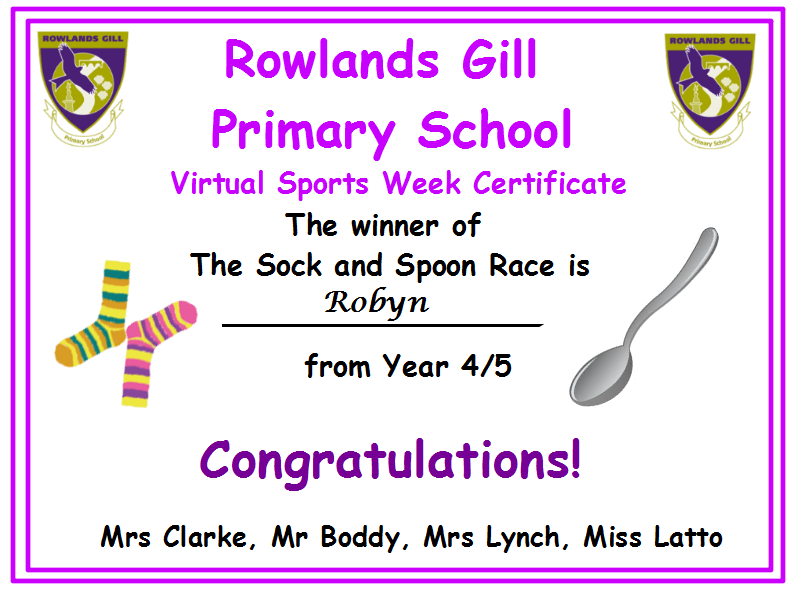 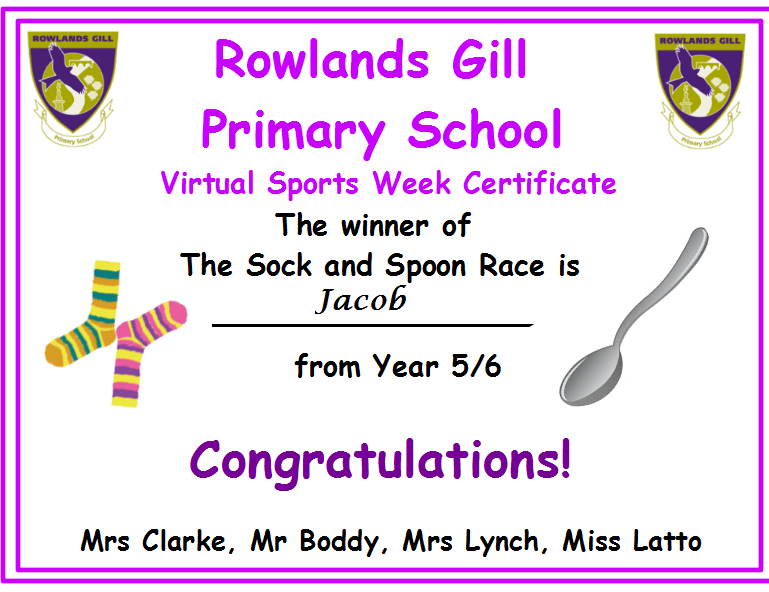 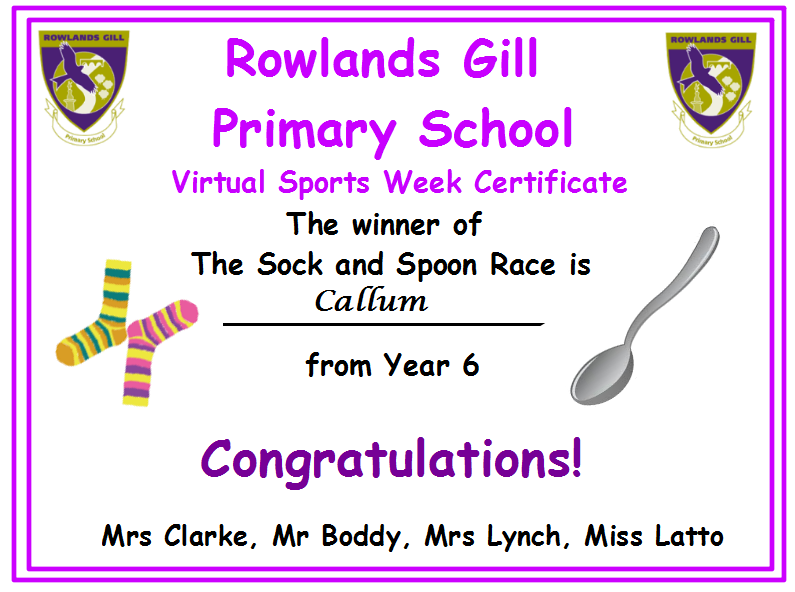 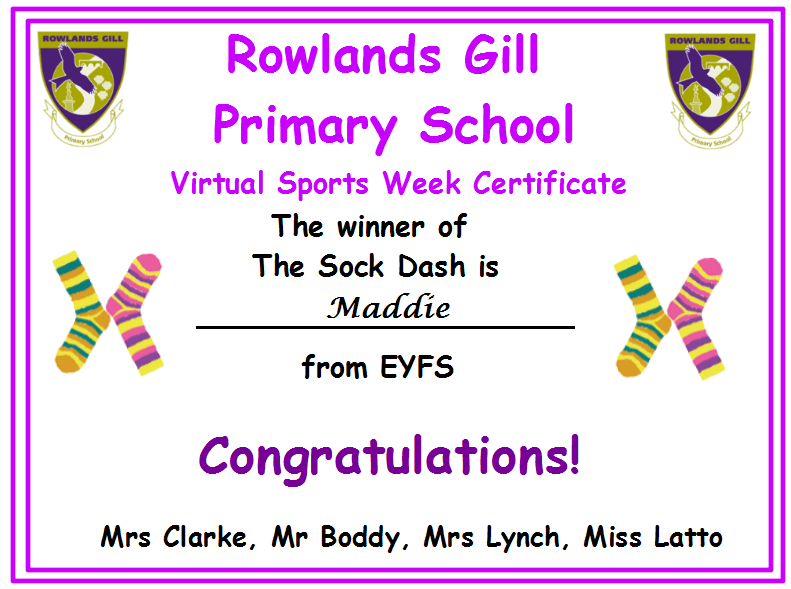 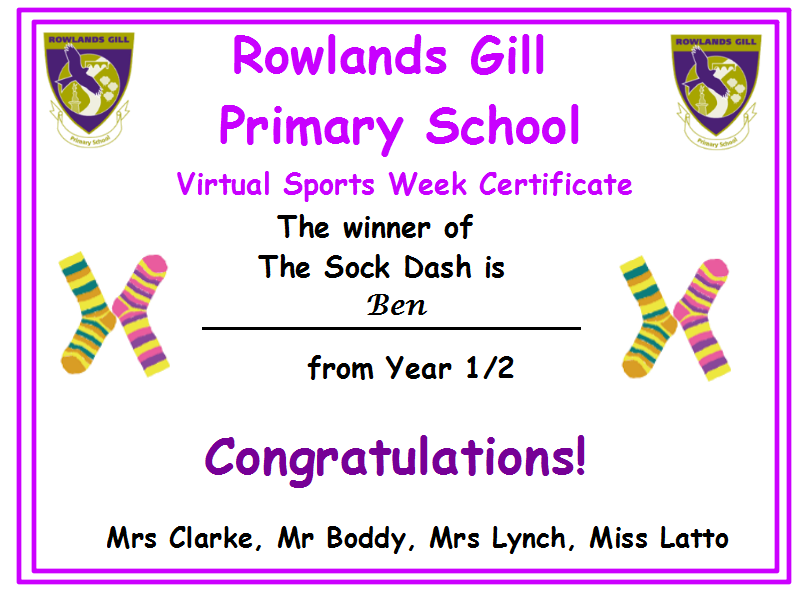 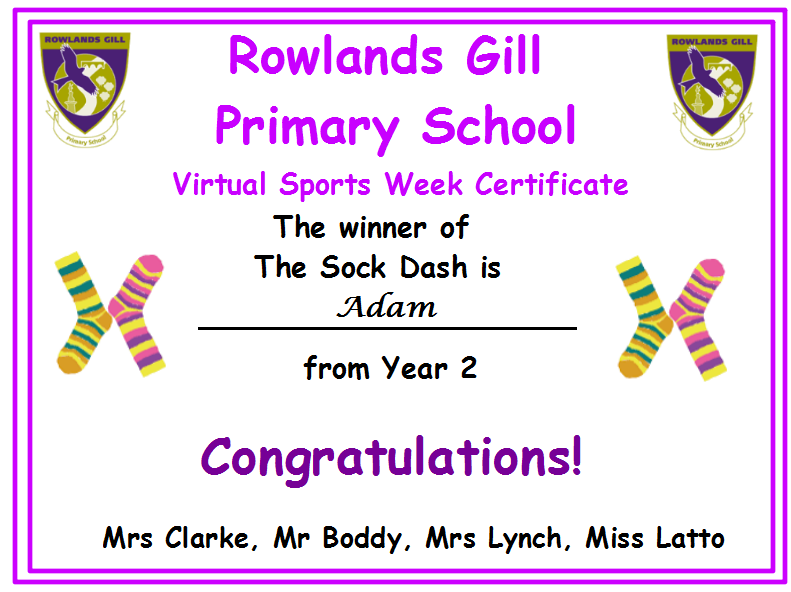 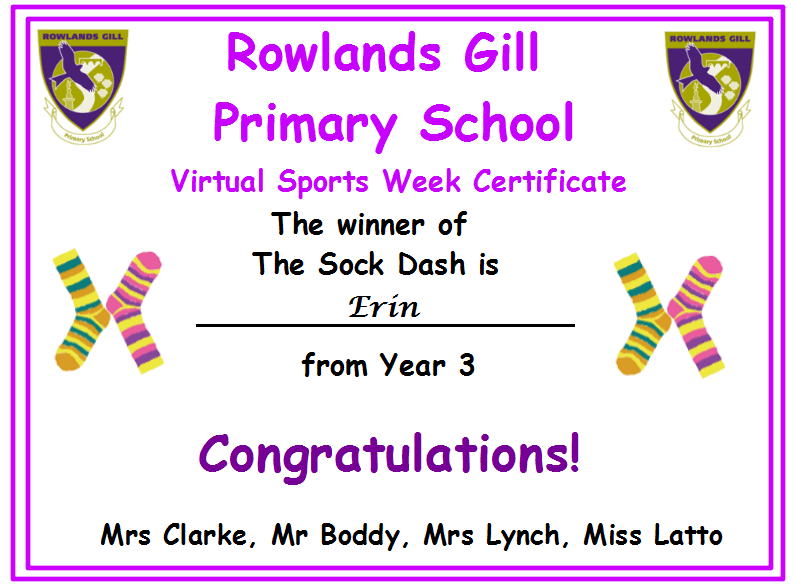 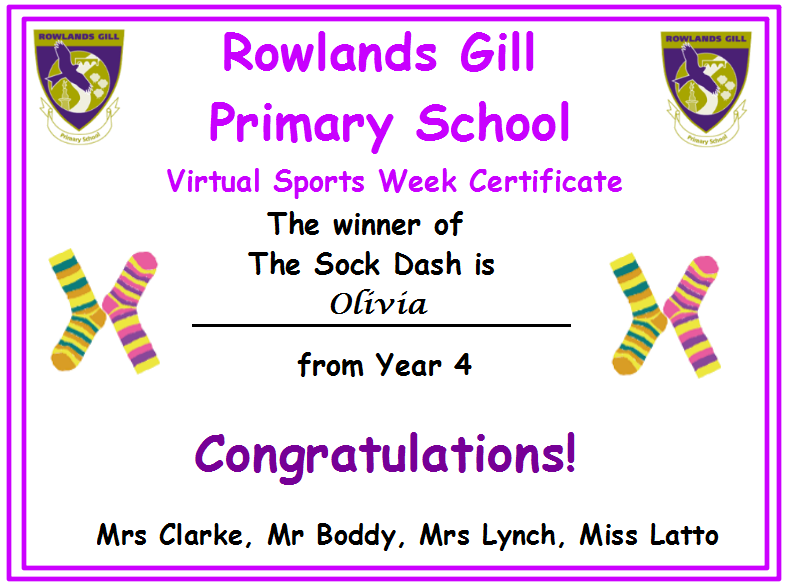 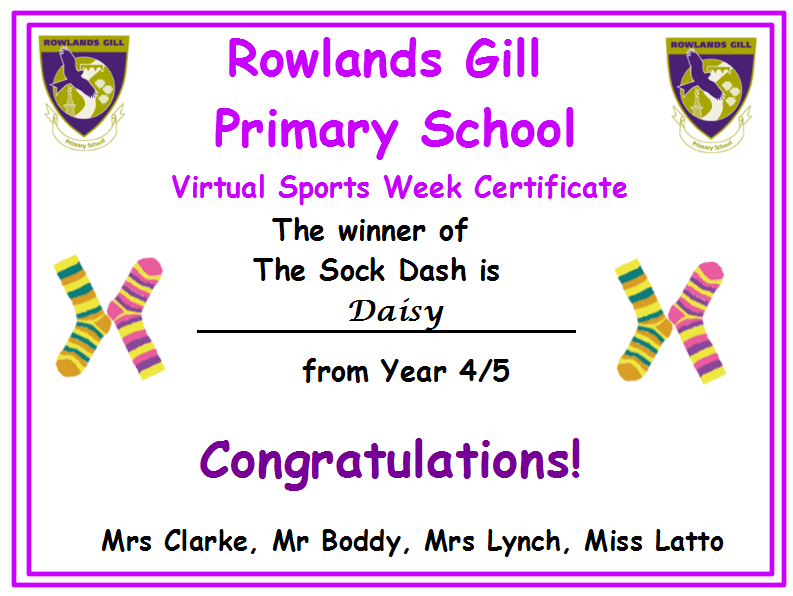 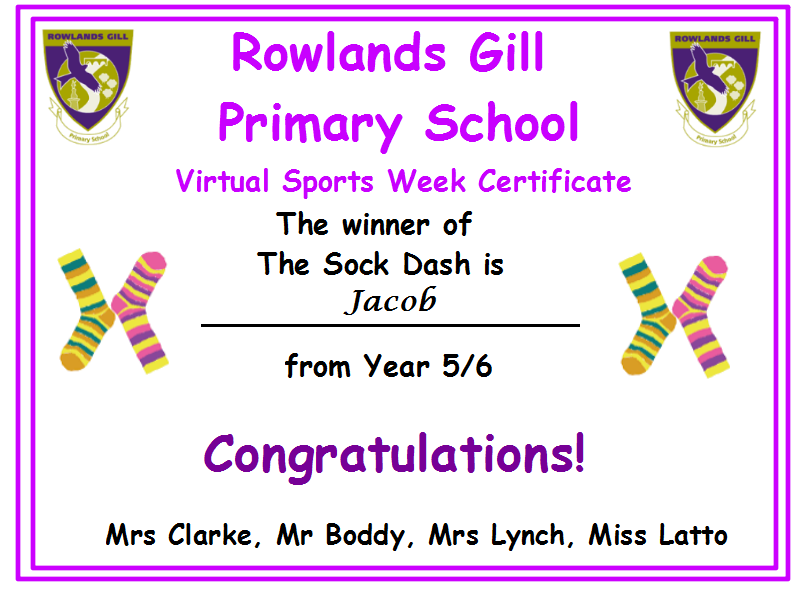 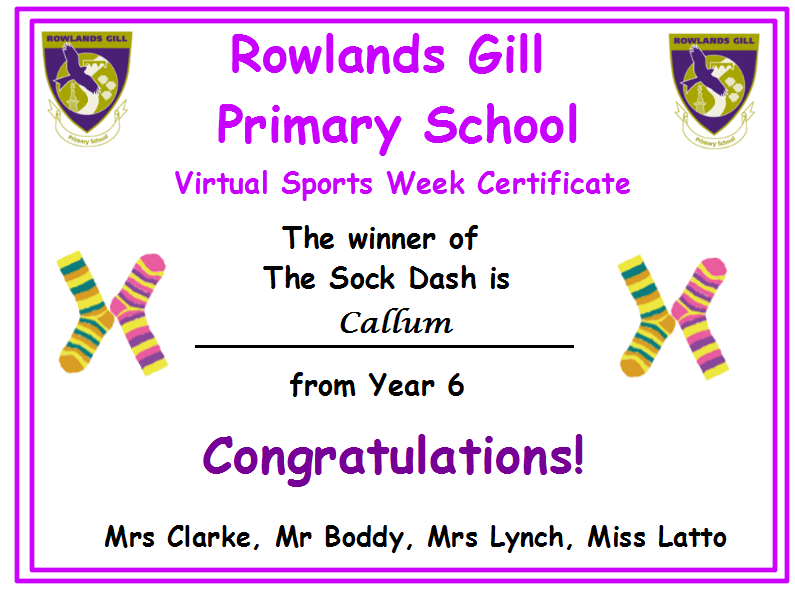 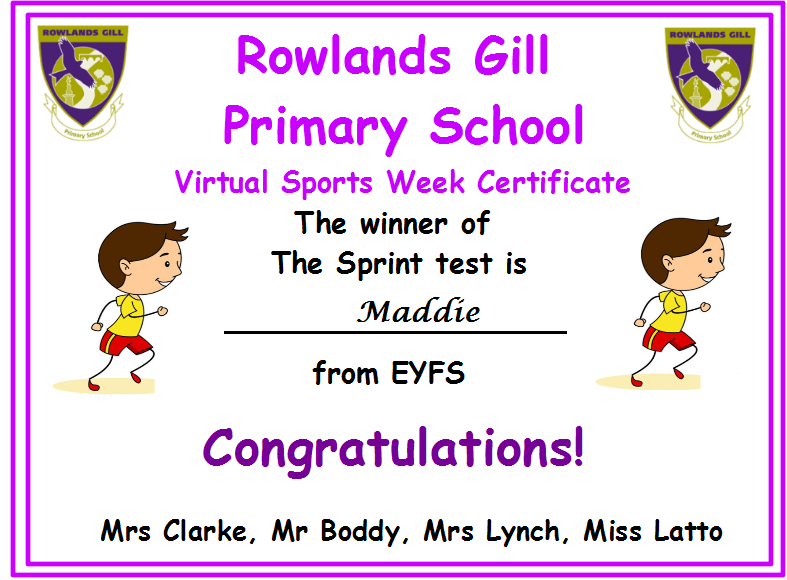 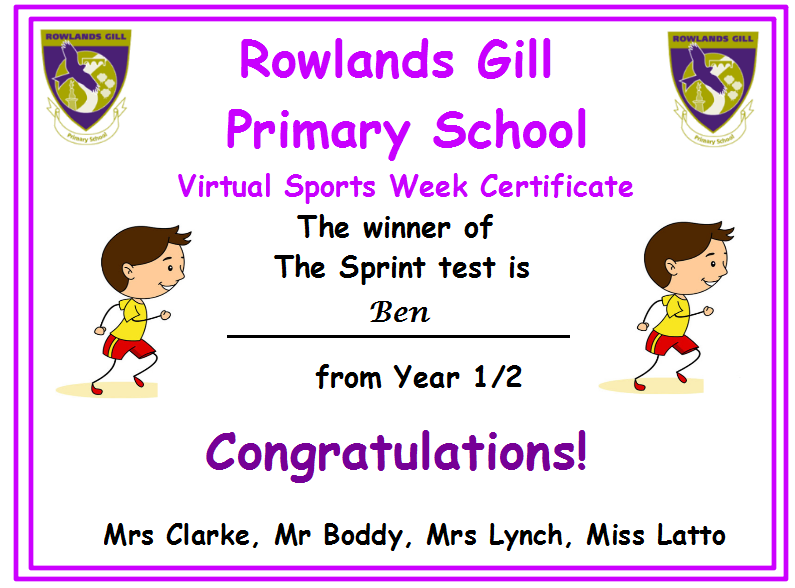 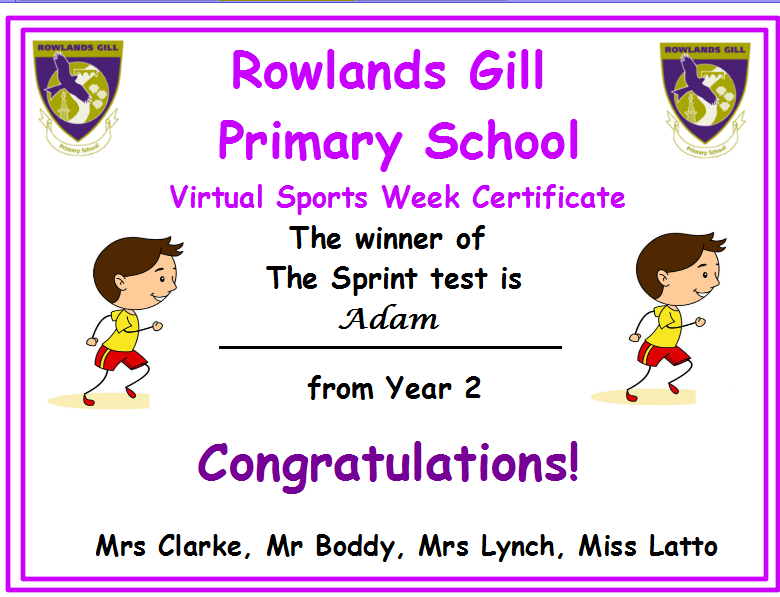 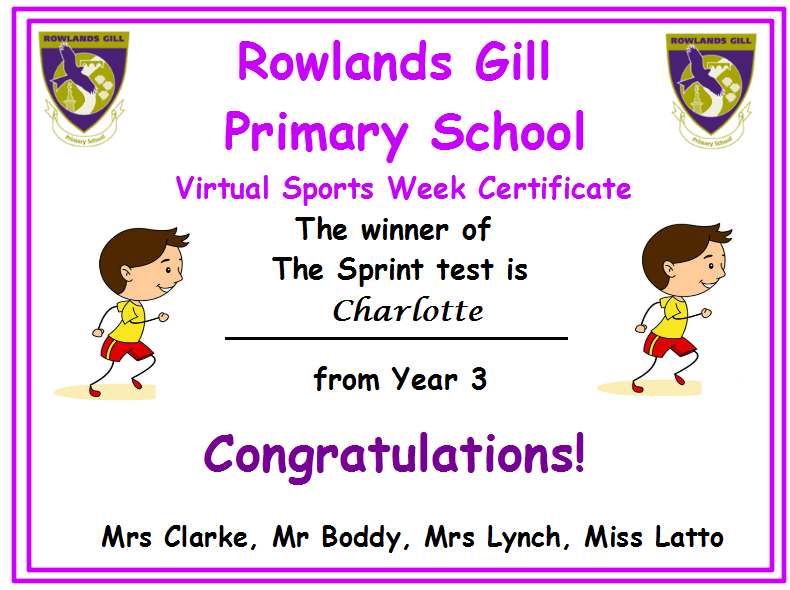 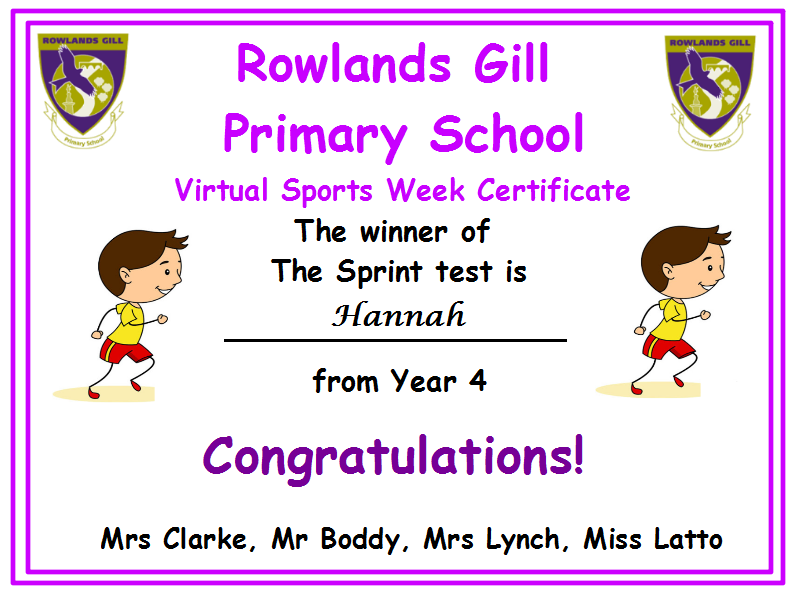 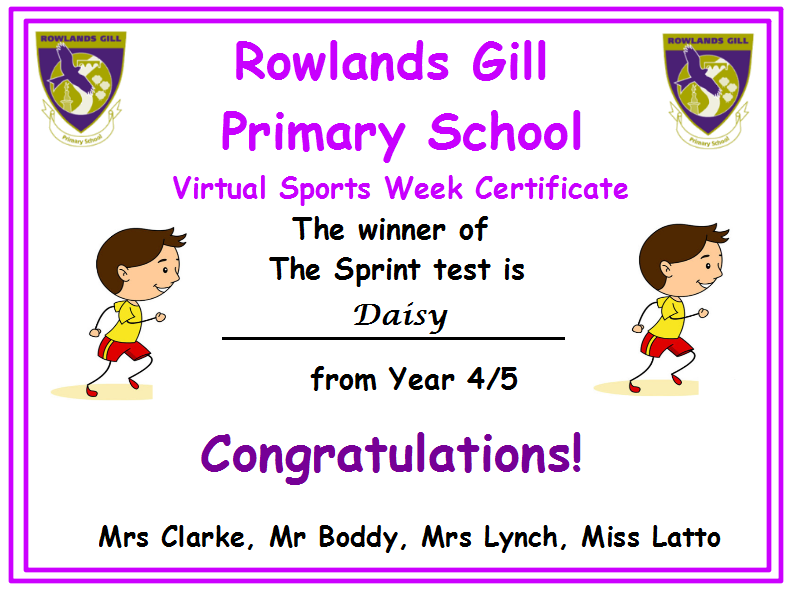 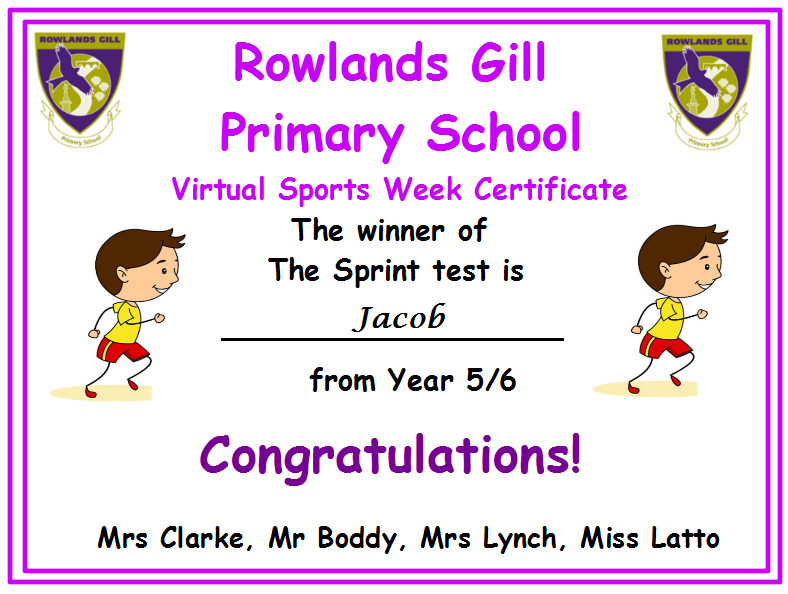 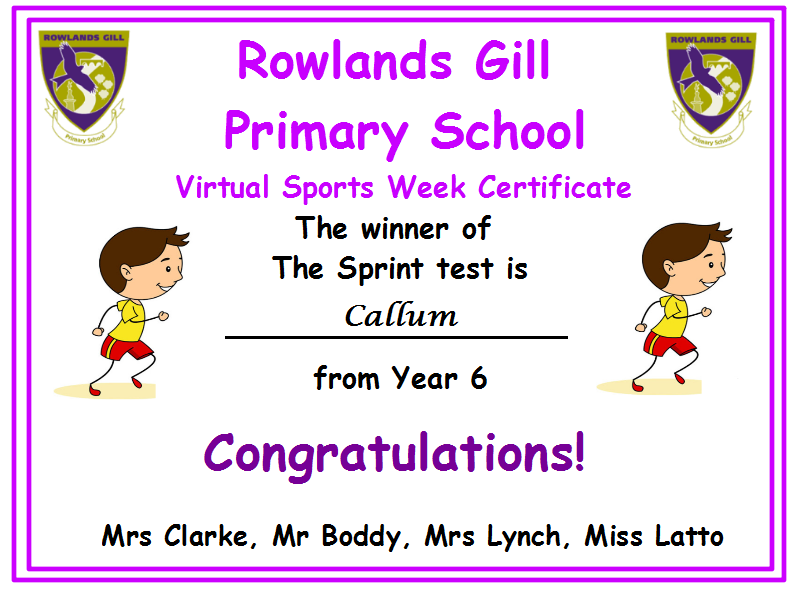 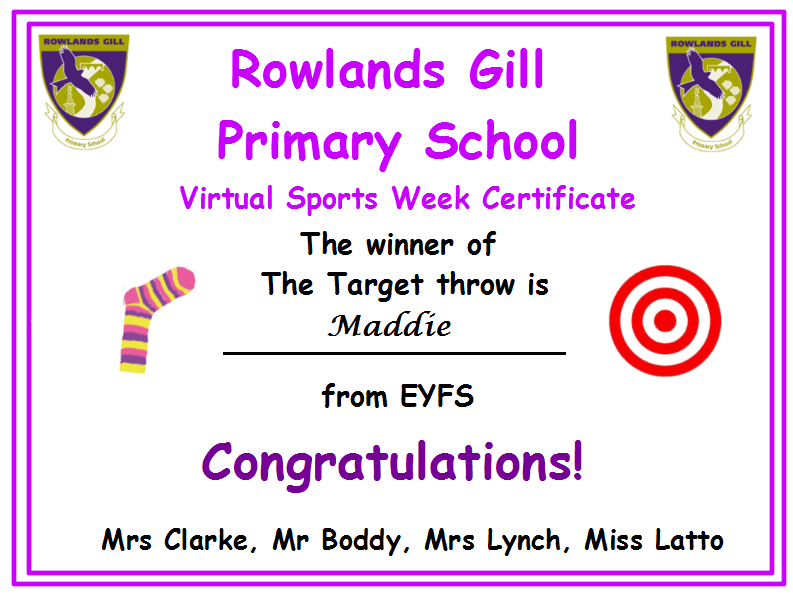 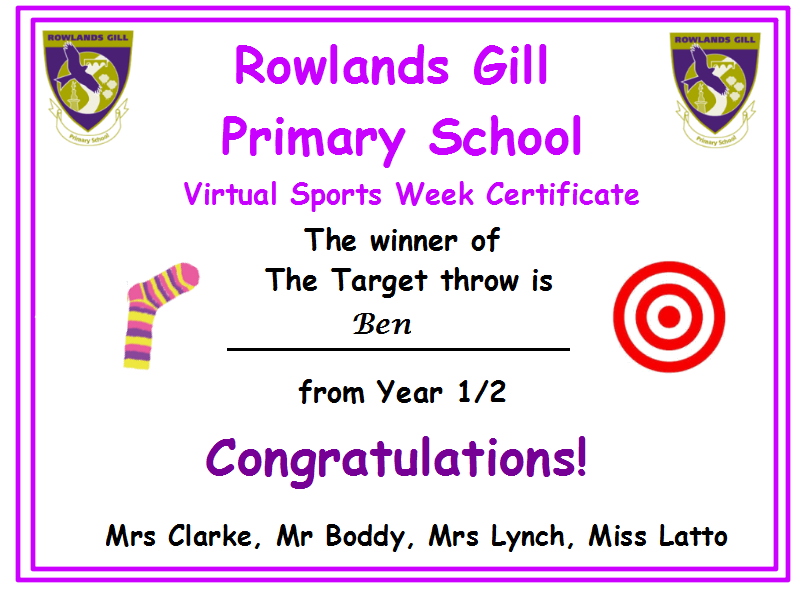 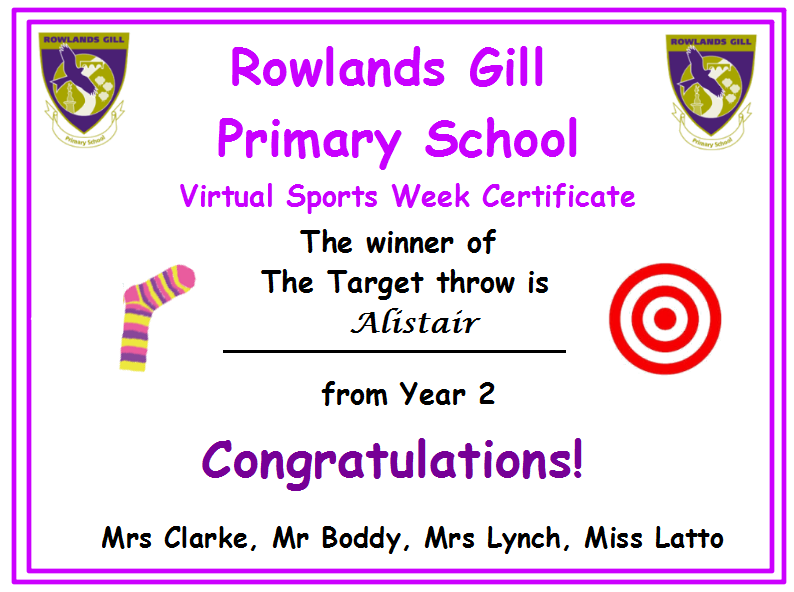 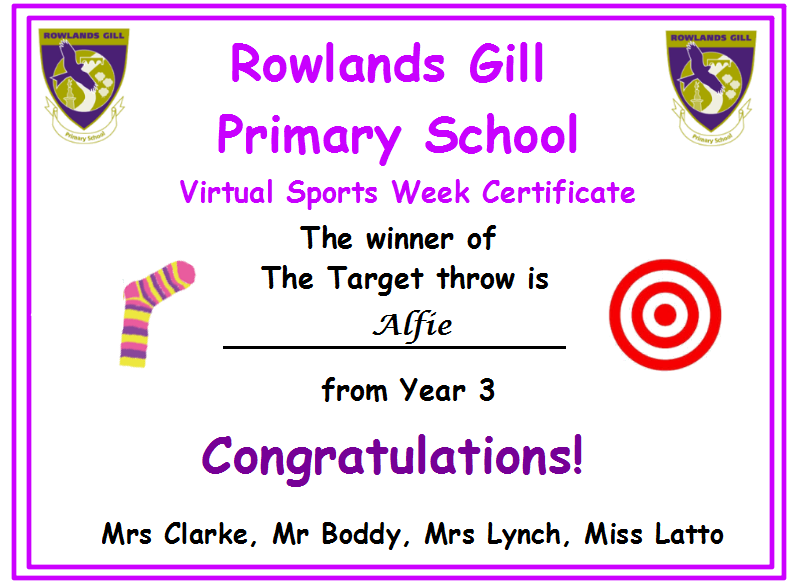 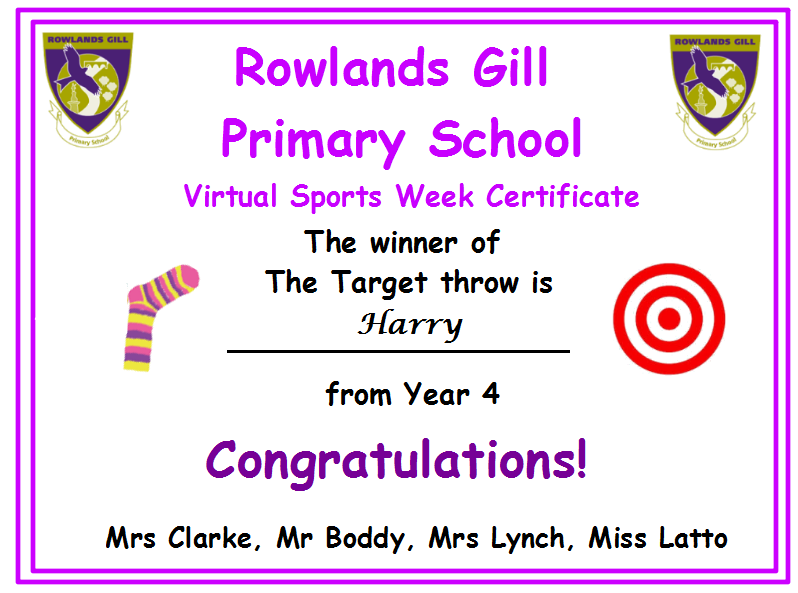 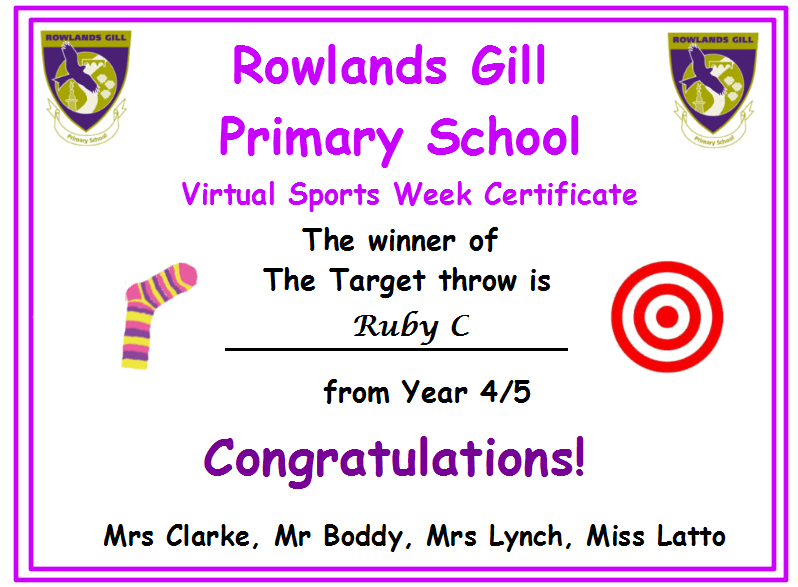 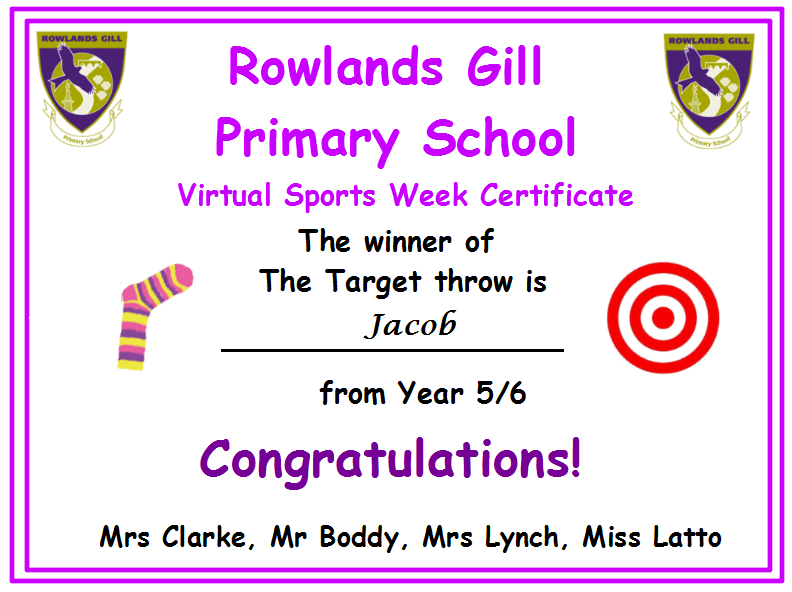 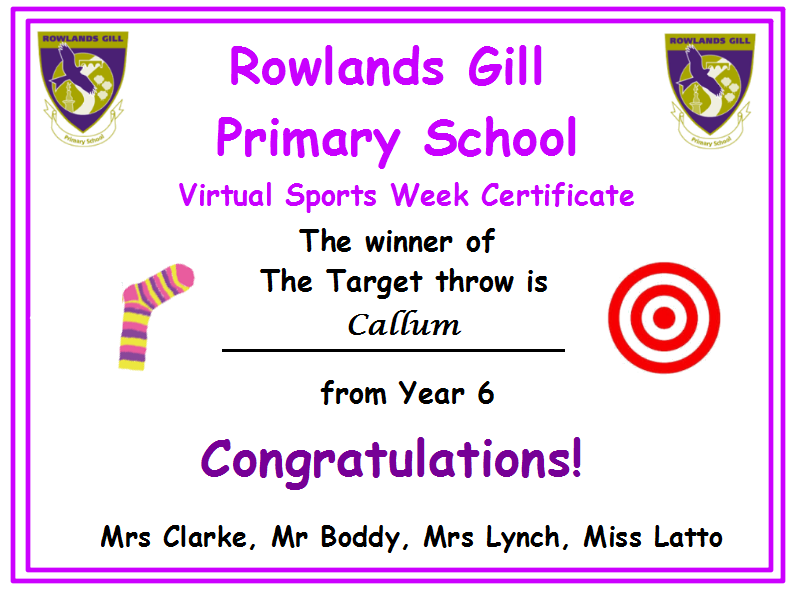 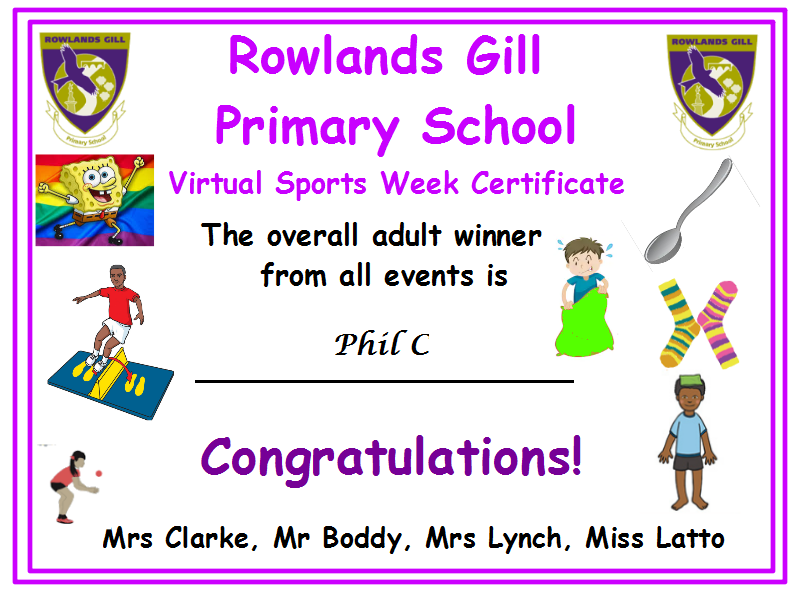 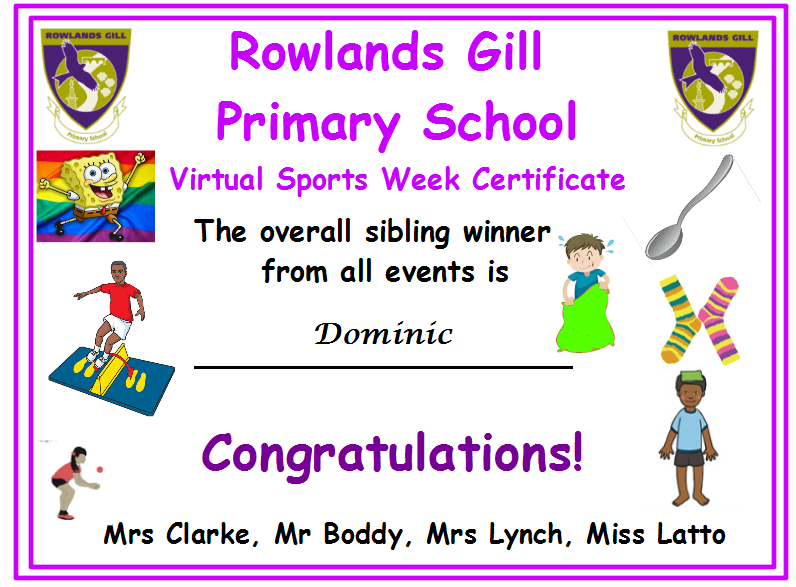